Basics of Hearing Assessment
Bethany Wenger, Au.D., CCC-A, FAAA
AAP QI Phase 2 WebinarMarch 14, 2017
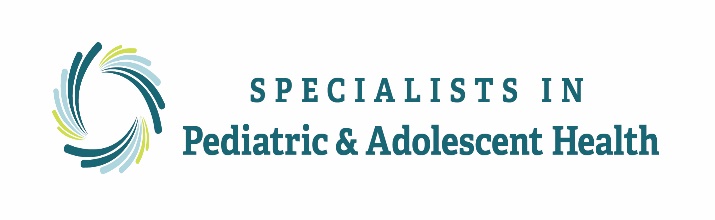 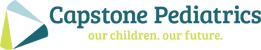 [Speaker Notes: 90 mins
3 Training Objectives
Participants will learn about how the ear works and how degrees of hearing loss affect speech and language perception 
Participants will gain an understanding of different methods of assessing hearing in young children
Participants will learn about why routine hearing screening is important, and how the Head Start hearing screening program uniquely helps children.
 
3 Expected Learning Objectives
Participants will be able to identify effects of unmanaged hearing loss on child development, behavior, and school readiness.
Participants will be able to describe how to perform a hearing screening in a Head Start setting using objective measures, and where to obtain further training.
Participants will be able to list all components of Head Start’s recommended hearing screening protocol, and the rationale for each step.]
Overview
Types of Hearing Loss
Methods of Assessing Hearing
OAE vs AABR/ABR Newborn Hearing Screenings
[Speaker Notes: The Ear and Audiology
Types/degrees of hearing loss, how to read an audiogram, why “I know they can hear me” isn’t enough
Causes of Childhood Hearing Loss
__% of kids w/ HL have comorbid condition
Effects of Childhood Hearing Loss
Working with Clients with Hearing Loss
Working with hearing aids
Supporting ASL
Identifying Clients Who May Need a Hearing Test]
Types of Hearing Loss
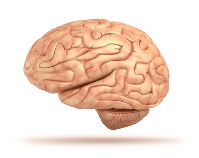 External (Outer) and/or Middle Ear
Conductive Hearing Loss
Inner ear and/or Nerve
Sensorineural Hearing Loss
Both Conductive & Sensorineural
Mixed Hearing Loss
Sound
http://www.harthosp.org/hearing/HowtheEarWorks/default.aspx
[Speaker Notes: Parts of the ear
Sound has to travel through this entire system (description)
dysfunction can occur at any point and cause hearing loss (examples)
Descriptions on right]
How do we measure hearing?
Low pitch --------------------> High pitch
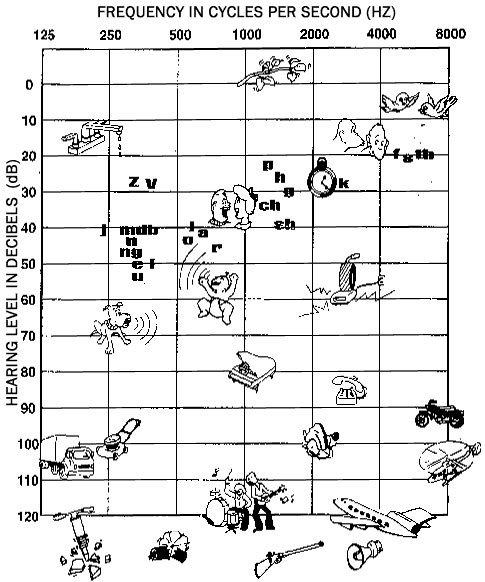 How well can you hear lots of different tones?
Frequency (“pitch”)
Hertz, or Hz
Volume
Decibels, or dB
Determine the softest sounds that each ear can hear
O = right ear
X = left ear
Loud  <----------------------------- Soft
[Speaker Notes: Discuss:
When we think about hearing and hearing loss, we’re interested in how well a person can hear lots of different tones
Think back to your hearing tests that you did during school—raise your hand when you hear the beep
We’re checking how softly you can hear low-pitch beeps up to high-pitch beeps
We chart hearing on a graph like this: frequency/pitch goes across the top, like a piano keyboard (measured in hertz)
Volume scale, measured in decibels, is on the left
The reason we’re interested in these characteristics is because of the pictures you see on here
That’s because sounds in our world have different tones and different volumes—we want to make sure you’re hearing all of them
Sounds in our world…. Some are low-pitch and soft, etc.
Speech sounds count… some are low-pitch, some are high-pitch
You can have hearing loss at all of these tones… or maybe just some tones.  Just because you can hear some sounds does not mean that you have completely normal hearing.  I always tell parents that there’s a range of how well we can hear, just like there’s a range of how well we can see.
When we do a hearing test, we’re interested in how well you can hear ALL of these different tones in BOTH ears
I’ll play a tone and start lowering the volume, and I want to see—did they respond within normal limits?  Or did the volume need to be louder than normal for them to respond?
Like the vision screening… we’re not just looking for people who are completely blind/deaf; we’re checking if you have “20/20” function.]
How do we measure hearing?
Low pitch --------------------> High pitch
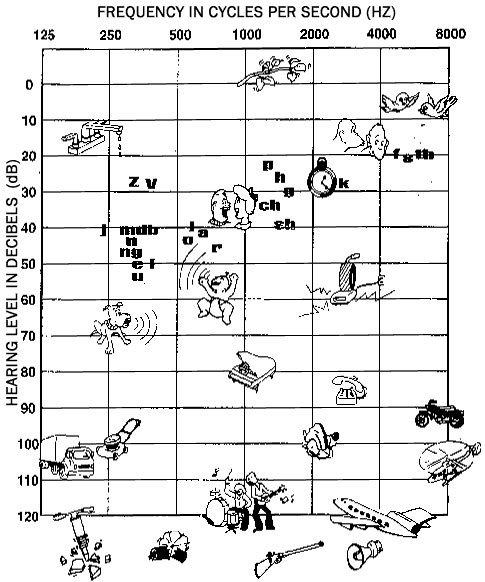 How well can you hear lots of different tones?
Frequency (“pitch”)
Hertz, or Hz
Volume
Decibels, or dB
Determine the softest sounds that each ear can hear
O = right ear
X = left ear
NORMAL
Loud  <----------------------------- Soft
[Speaker Notes: Discuss:
When we think about hearing and hearing loss, we’re interested in how well a person can hear lots of different tones
Think back to your hearing tests that you did during school—raise your hand when you hear the beep
We’re checking how softly you can hear low-pitch beeps up to high-pitch beeps
We chart hearing on a graph like this: frequency/pitch goes across the top, like a piano keyboard (measured in hertz)
Volume scale, measured in decibels, is on the left
The reason we’re interested in these characteristics is because of the pictures you see on here
That’s because sounds in our world have different tones and different volumes—we want to make sure you’re hearing all of them
Sounds in our world…. Some are low-pitch and soft, etc.
Speech sounds count… some are low-pitch, some are high-pitch
You can have hearing loss at all of these tones… or maybe just some tones.  Just because you can hear some sounds does not mean that you have completely normal hearing.  I always tell parents that there’s a range of how well we can hear, just like there’s a range of how well we can see.
When we do a hearing test, we’re interested in how well you can hear ALL of these different tones in BOTH ears
I’ll play a tone and start lowering the volume, and I want to see—did they respond within normal limits?  Or did the volume need to be louder than normal for them to respond?
Like the vision screening… we’re not just looking for people who are completely blind/deaf; we’re checking if you have “20/20” function.]
How do we measure hearing?
Low pitch --------------------> High pitch
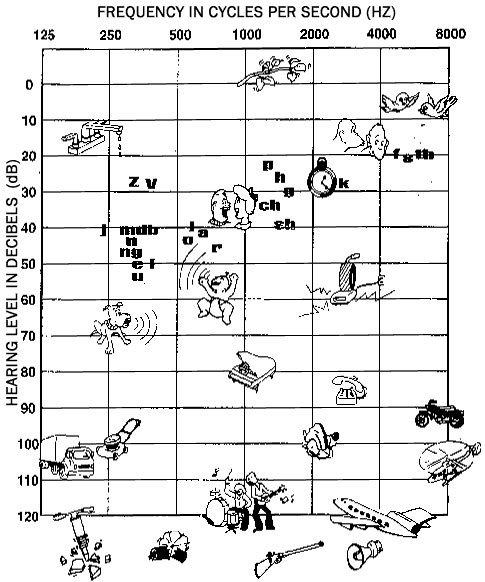 NORMAL
Degrees of Hearing Loss:
Mild
Moderate
Moderately-severe
Severe
Profound
Loud  <----------------------------- Soft
[Speaker Notes: If the volume had to be louder than normal before they heard it, that means hearing loss.  I assign a degree of hearing loss based on how far outside normal limits it was.]
Degrees of Hearing Loss
Example: Normal hearing sloping to a moderate hearing loss
Or “moderate high-frequency hearing loss”
Low pitch --------------------> High pitch
Loud  <----------------------------- Soft
[Speaker Notes: A person with hearing loss might hear some sounds better than others
Articulation Index: 44% (based on count-the-dots)]
Degrees of Hearing Loss
Example: Normal hearing sloping to a moderate hearing loss
Or “moderate high-frequency hearing loss”
Low pitch --------------------> High pitch
O
O
NORMAL LIMITS
O
O
O
O
THRESHOLD
Loud  <----------------------------- Soft
[Speaker Notes: A person with hearing loss might hear some sounds better than others
Articulation Index: 44% (based on count-the-dots)]
Degrees of Hearing Loss
Example: Normal hearing sloping to a moderate hearing loss
Or “moderate high-frequency hearing loss”
Low pitch --------------------> High pitch
O
O
NORMAL LIMITS
O
O
O
O
THRESHOLD
Loud  <----------------------------- Soft
CAN HEAR
[Speaker Notes: A person with hearing loss might hear some sounds better than others
Articulation Index: 44% (based on count-the-dots)]
Degrees of Hearing Loss
Example: Normal hearing sloping to a moderate hearing loss
Or “moderate high-frequency hearing loss”
Low pitch --------------------> High pitch
CANNOT HEAR
O
O
NORMAL LIMITS
O
O
O
O
THRESHOLD
Loud  <----------------------------- Soft
CAN HEAR
[Speaker Notes: A person with hearing loss might hear some sounds better than others
Articulation Index: 44% (based on count-the-dots)]
Degrees of Hearing Loss
Example: Normal hearing sloping to a moderate hearing loss
Is this child going to hear and react to sounds?
Low pitch --------------------> High pitch
O
O
O
O
O
O
Loud  <----------------------------- Soft
[Speaker Notes: A person with hearing loss might hear some sounds better than others
Articulation Index: 44% (based on count-the-dots)]
Degrees of Hearing Loss
Example: Normal hearing sloping to a moderate hearing loss
Is this child going to hear and react to sounds?
Low pitch --------------------> High pitch
O
O
O
O
O
O
Loud  <----------------------------- Soft
CAN HEAR
[Speaker Notes: A person with hearing loss might hear some sounds better than others
Articulation Index: 44% (based on count-the-dots)]
Degrees of Hearing Loss
Example: Normal hearing sloping to a moderate hearing loss
Is this child going to hear and react to sounds? 
Will he react to someone talking?
Low pitch --------------------> High pitch
O
O
O
O
O
O
Loud  <----------------------------- Soft
[Speaker Notes: A person with hearing loss might hear some sounds better than others
Articulation Index: 44% (based on count-the-dots)]
Degrees of Hearing Loss
Example: Normal hearing sloping to a moderate hearing loss
Is this child going to hear and react to sounds? 
Will he react to someone talking?
Low pitch --------------------> High pitch
O
O
O
O
O
O
Loud  <----------------------------- Soft
[Speaker Notes: A person with hearing loss might hear some sounds better than others
Articulation Index: 44% (based on count-the-dots)]
Degrees of Hearing Loss
Example: Normal hearing sloping to a moderate hearing loss
Is this child going to hear and react to sounds? 
Will he react to someone talking?
Will he learn speech and language as expected?
Low pitch --------------------> High pitch
O
O
O
O
O
O
Loud  <----------------------------- Soft
[Speaker Notes: A person with hearing loss might hear some sounds better than others
Articulation Index: 44% (based on count-the-dots)]
Degrees of Hearing Loss
Example: Normal hearing sloping to a moderate hearing loss
Is this child going to hear and react to sounds? 
Will he react to someone talking?
Will he learn speech and language as expected?
Low pitch --------------------> High pitch
O
O
O
O
O
O
Loud  <----------------------------- Soft
[Speaker Notes: A person with hearing loss might hear some sounds better than others
Articulation Index: 44% (based on count-the-dots)]
Degrees of Hearing Loss
Example: Normal hearing sloping to a moderate hearing loss
Is this child going to hear and react to sounds? 
Will he react to someone talking?
Will he learn speech and language as expected?
Amount of speech that is audible: 44%
Low pitch --------------------> High pitch
O
O
O
O
O
O
Loud  <----------------------------- Soft
[Speaker Notes: A person with hearing loss might hear some sounds better than others
Articulation Index: 44% (based on count-the-dots)]
Auditory Neuropathy (AN/ANSD)
Even if sound is detected at normal levels, it must be sent to the brain by the auditory nerve
Accurate signal transmission depends on synchronous neural firing
If not: poor speech understanding ability (especially in noise)
Hearing thresholds may be normal, abnormal, or fluctuating
Animal studies have shown 50-80% nerve sections w/normal hearing thresholds1
Some people’s hearing thresholds change with body temperature2
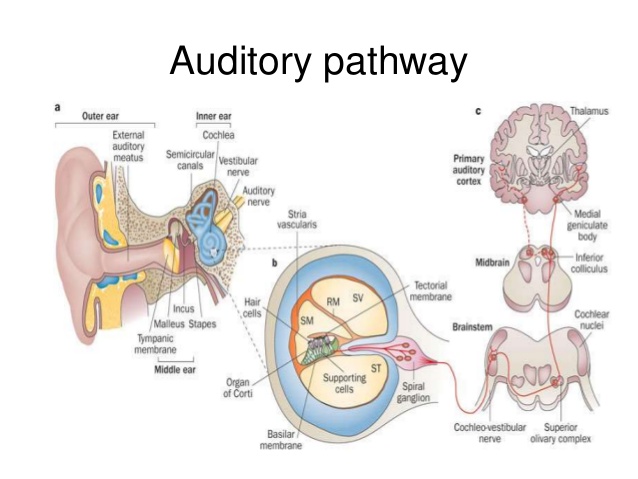 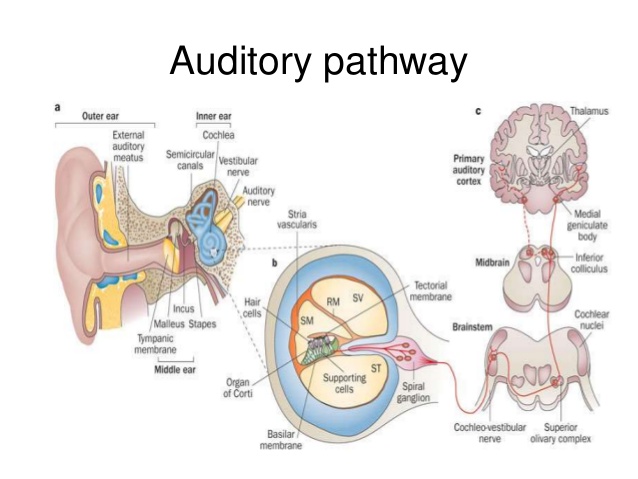 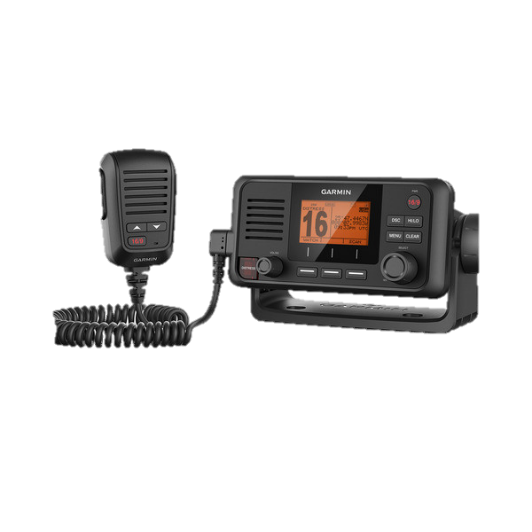 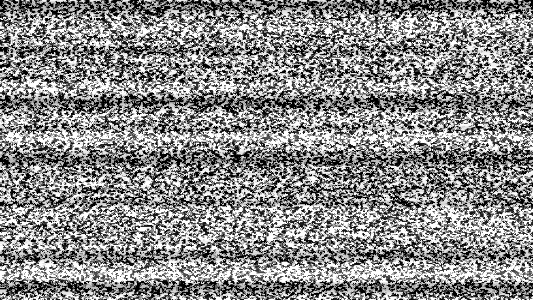 1Schuknecht, H. F., & Woellner, R. C. (1953). Hearing losses following partial section of the cochlear nerve. The Laryngoscope, 63(6), 441-465.
2Starr, A., Sininger, Y., Winter, M., Derebery, M. J., Oba, S., & Michalewski, H. J. (1998). Transient deafness due to temperature-sensitive auditory neuropathy. Ear and hearing, 19(3), 169-179.
How do we test children?
Method depends on age, developmental abilities, and what results are obtained during the session
No child is too young to test or diagnose with hearing loss!
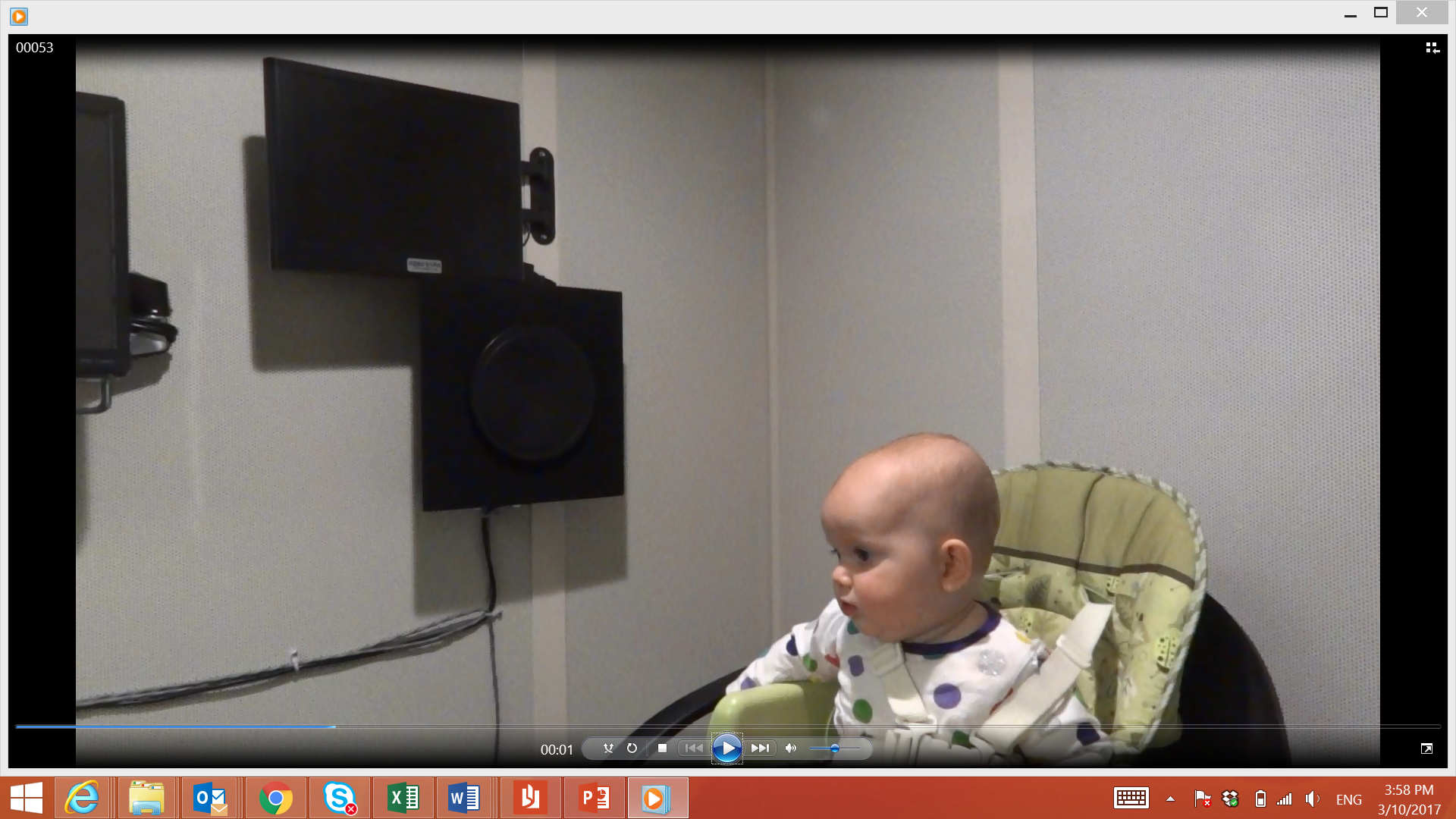 Hearing Tests
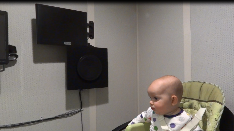 Behavioral = gold standard
Tests the entire auditory system
Patient gives a behavioral response to a sound (show us what is heard)
Behavioral procedures
Visual Reinforcement Audiometry
Approx. ages 7mo-2.5yrs
Often soundfield and ear-specific
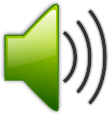 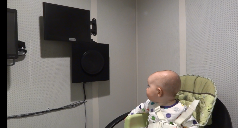 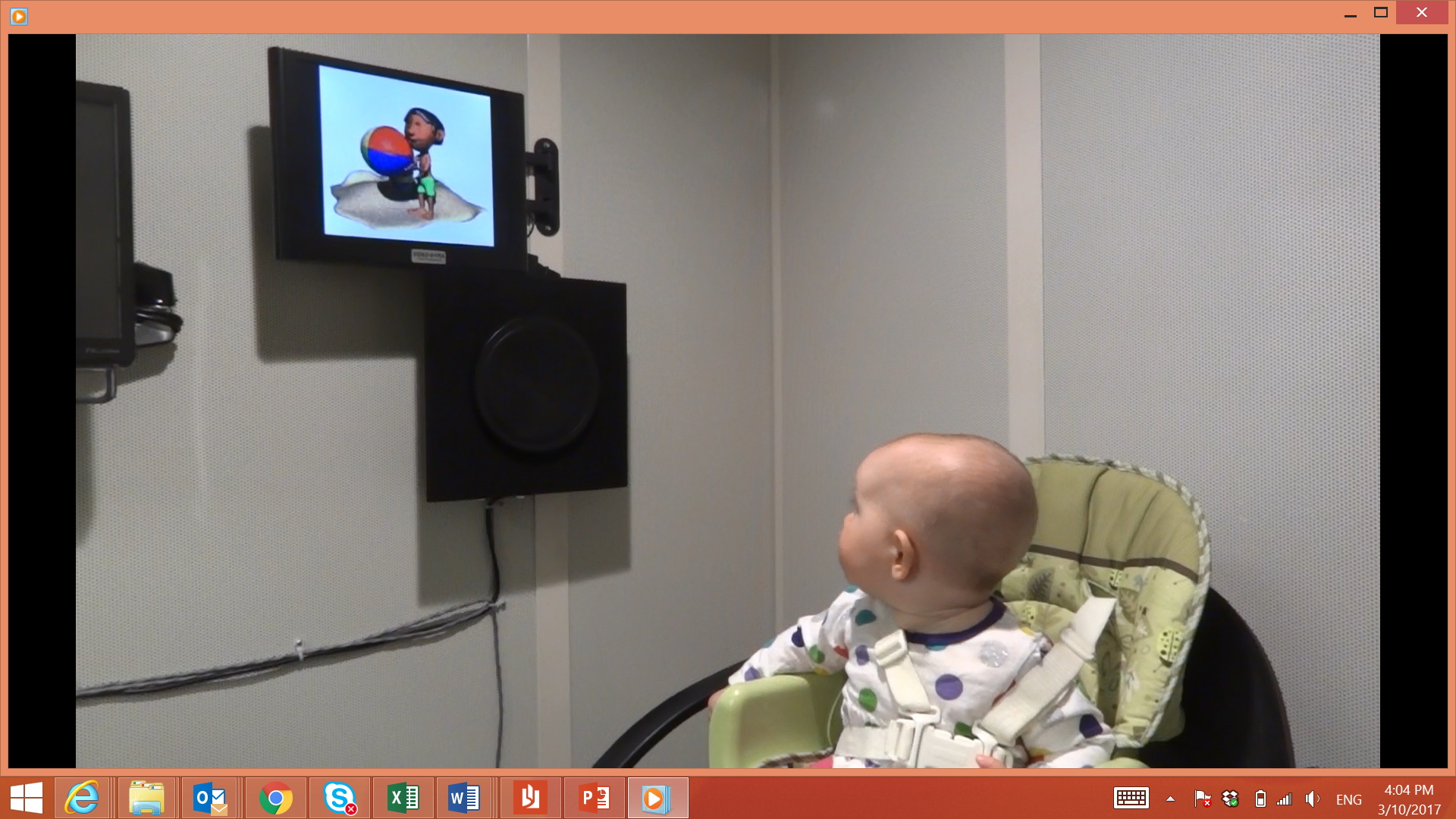 Dahlia, age 7 months
Capstone Pediatrics
Hearing Tests
Behavioral = gold standard
Tests the entire auditory system
Patient gives a behavioral response to a sound (show us what is heard)
Behavioral procedures
Visual Reinforcement Audiometry
Approx. ages 7mo-2.5yrs
Often soundfield and ear-specific
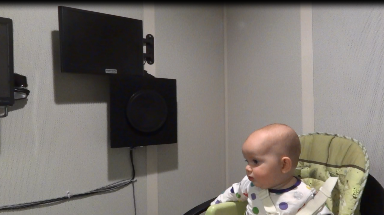 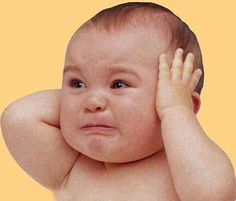 Dahlia, age 7 months
Capstone Pediatrics
Hearing Tests
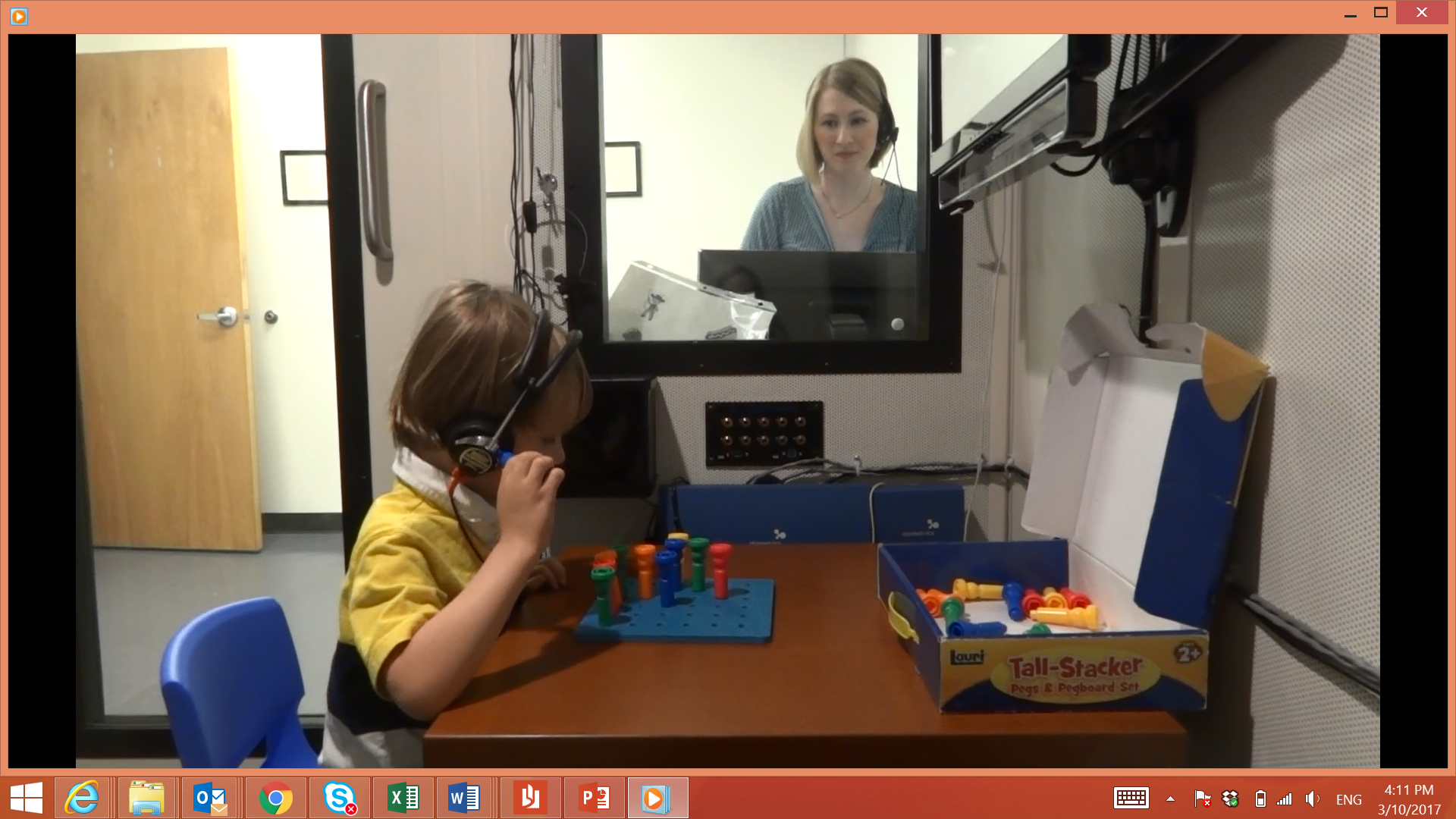 Behavioral = gold standard
Tests the entire auditory system
Patient gives a behavioral response to a sound (show us what is heard)
Behavioral procedures
Visual Reinforcement Audiometry
Approx. ages 7mo-2.5yrs
Often soundfield and ear-specific
Conditioned Play Audiometry
Approx. ages 2.5yrs-5 yrs
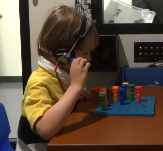 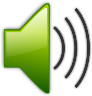 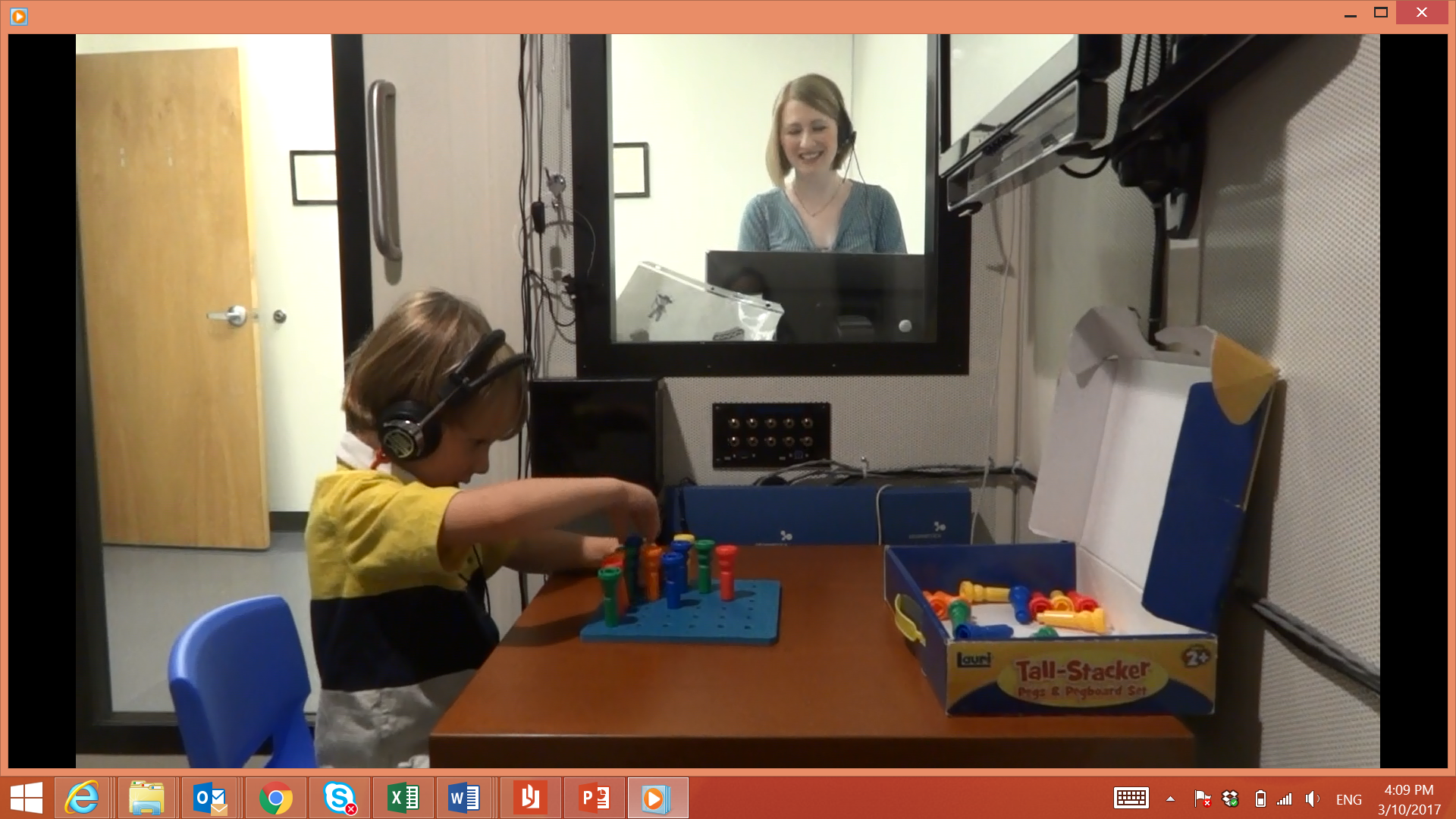 Gaven, age 3.5 years
Capstone Pediatrics
Hearing Tests
Behavioral = gold standard
Tests the entire auditory system
Patient gives a behavioral response to a sound (show us what is heard)
Behavioral procedures
Visual Reinforcement Audiometry
Approx. ages 7mo-2.5yrs
Often soundfield and ear-specific
Conditioned Play Audiometry
Approx. ages 2.5yrs-5 yrs
Standard/Conventional
Approx. ages 5 yrs+
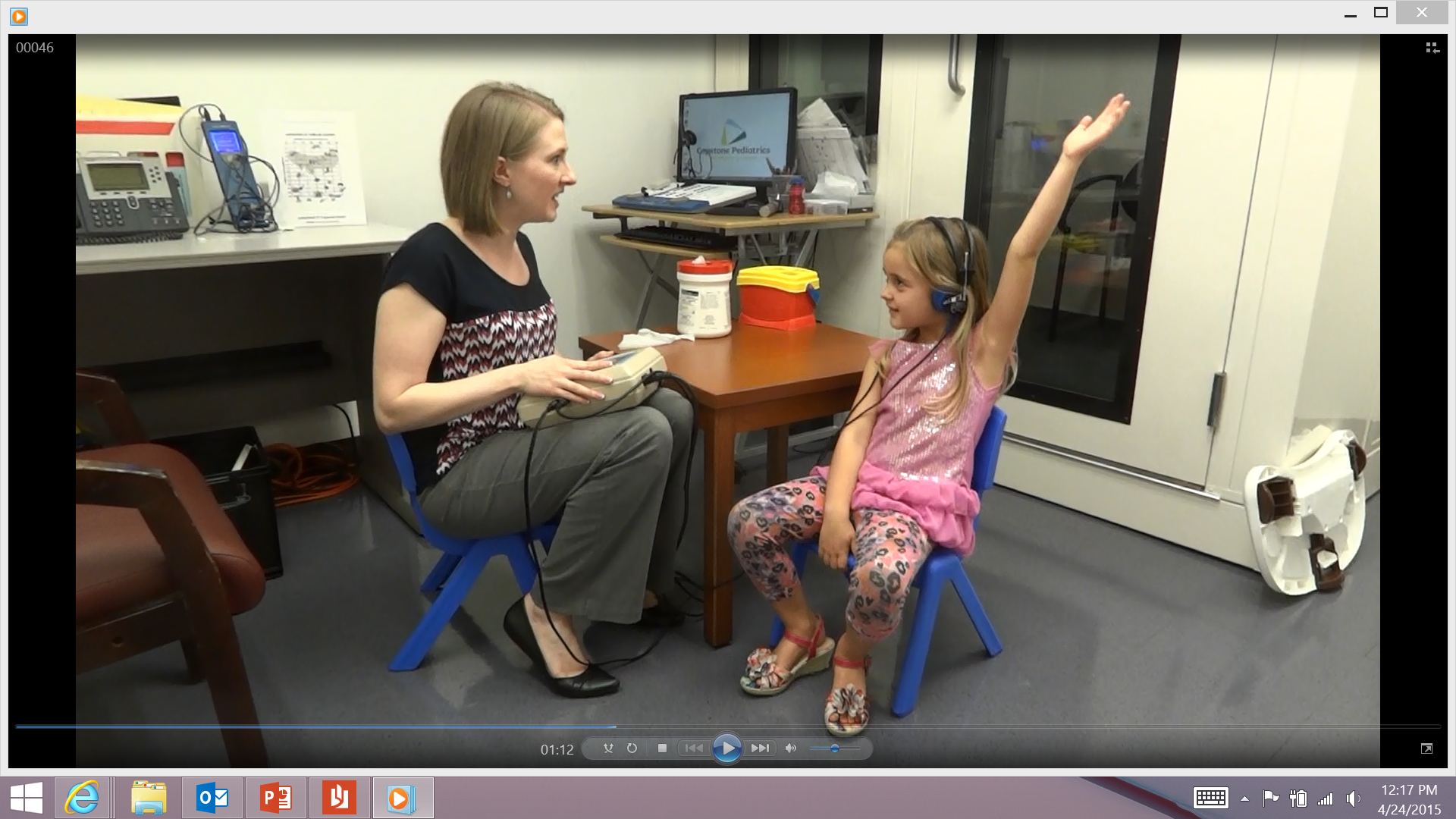 Kara, age 4.5 years
Capstone Pediatrics
Behavioral Observation (Audiometry)
BOA
Usual ages 0-5 months (or older)
Look for infant to react in some way to sound (unconditioned response)
Eye widening, change in sucking, startle
POOR reliability
HIGHLY influenced by infant state (wakefulness, habituation) and tester interpretation
UNABLE to determine hearing thresholds
Behavioral Observation (Audiometry)
From the American Academy of Audiology protocol (emphasis mine): 
Purposes:  To assist in the determination of global auditory skill development.  This method is inappropriate for hearing screening or estimating auditory thresholds, or for selecting, modifying or verifying amplification.  
Expected Outcome:  Observation of behavioral responses to auditory stimuli may contribute to the global assessment of auditory skill development. 
Reporting Requirements:  […] The results should be characterized as observational and not intended as predictive of auditory thresholds. 
You may see this in reports… be aware of purpose and limitations.
“Audiologic Guidelines for the Assessment of Hearing in Infants and Young Children” (2012), American Academy of Audiology
Hearing Tests
Objective measures supplement behavioral information
Non-behavioral responses (for example, looking at brainstem activity when sound is played)
e.g., OAEs and ABR/AABR
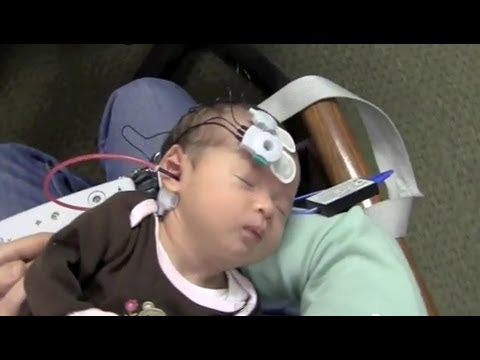 Newborn receiving an Auditory Brainstem Response test
www.youtube.com/watch?v=QvrBogzziXA
Additional Tests
Immittance
Tympanometry
Acoustic Reflexes
Speech Testing
Otoacoustic Emissions 
OAE
Auditory Brainstem Response 
ABR or AABR
Diagnostic and screening versions
Screening versions used for Newborn Hearing Screening (OAEs: also can screen older children)
Immittance	: Tympanometry
Evaluates middle ear pressure and compliance
Type A = normal
Type Ad = normal pressure, hypercompliance
Type As = normal pressure, reduced compliance
Type C = significant (negative) pressure
Type W = double-peaked
Type B = no measurable eardrum movement
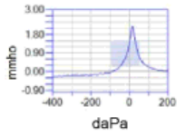 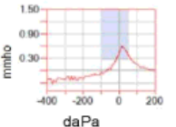 A
Ad
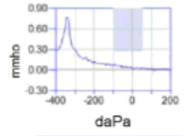 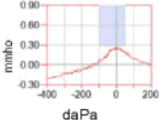 As
C
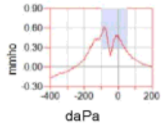 W
[Speaker Notes: NOT a hearing test!]
Immittance	: Tympanometry
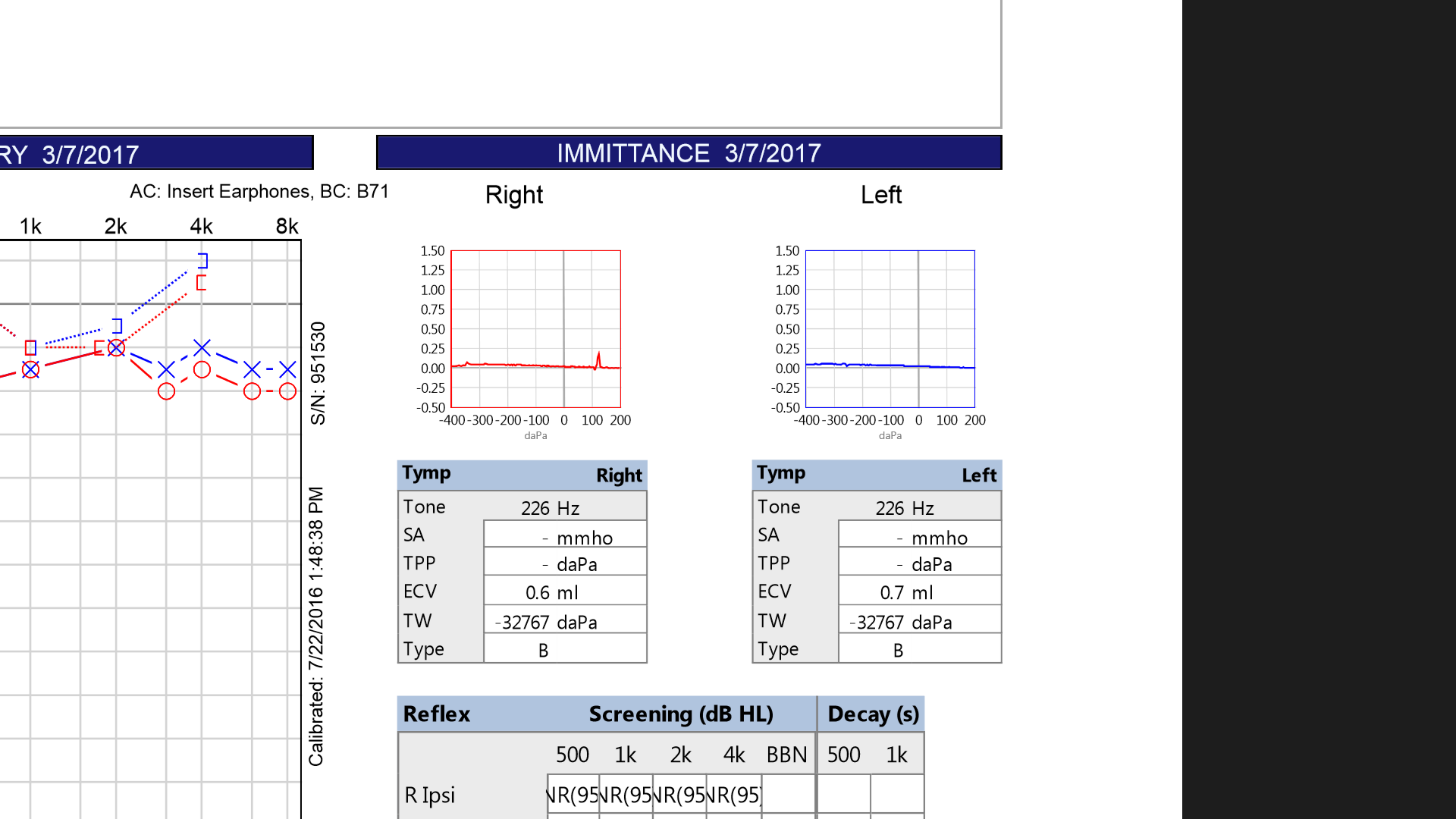 Also measures ear canal volume
No movement + enlarged volume = perforation or patent PE tube 
Type B: need to know volume
For infants < approx. 6 months, need to use a high-frequency probe tone (e.g., 1000 Hz)
Ear canal not ossified
Usual low-frequency tone -> measures movement of ear canal, rather than tympanic mobility
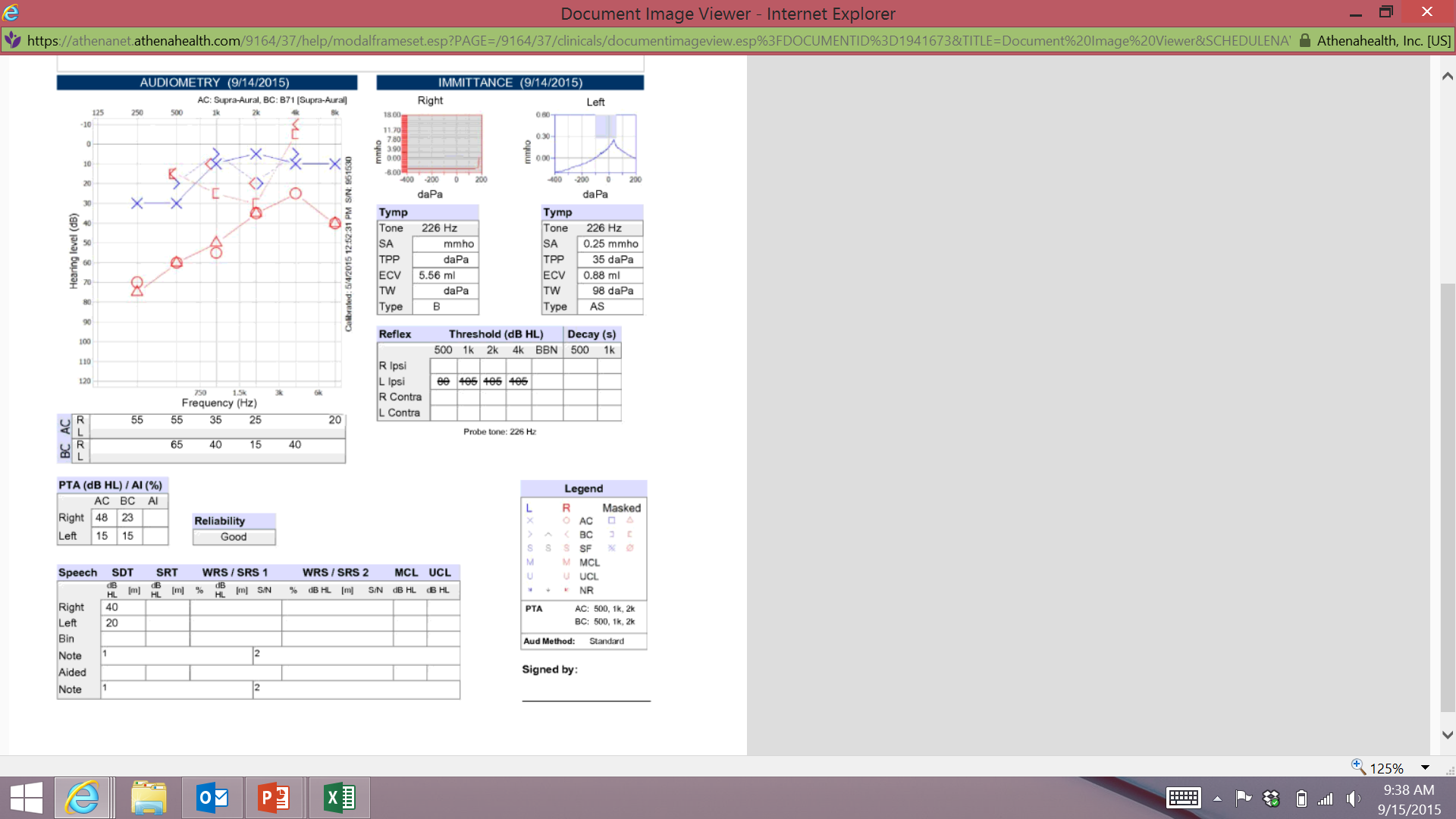 Large ear canal volume (measuring middle ear space) w/no eardrum mvmt= perf/patent PE tube
[Speaker Notes: NOT a hearing test!]
Immittance	: Acoustic Reflexes
Loud sound stimulates CN VIII to fire, generating bilateral muscle reflex in middle ear
Ascending pathway: CN VIII
Descending pathway: CN VII, stapedial muscle
Present reflexes (at normal levels) indicate function of CN VIII
i.e., rule out auditory neuropathy
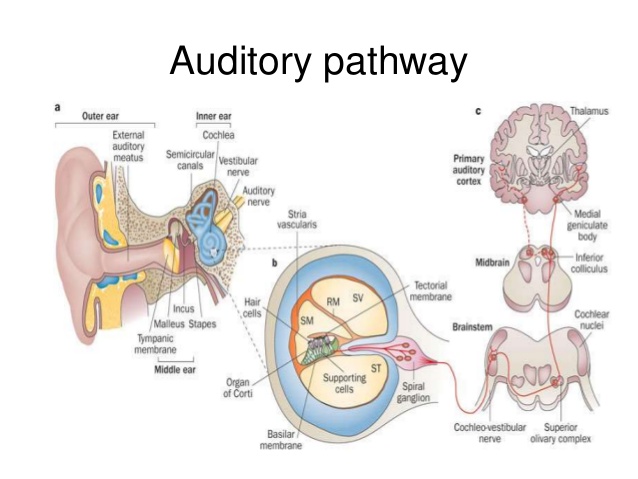 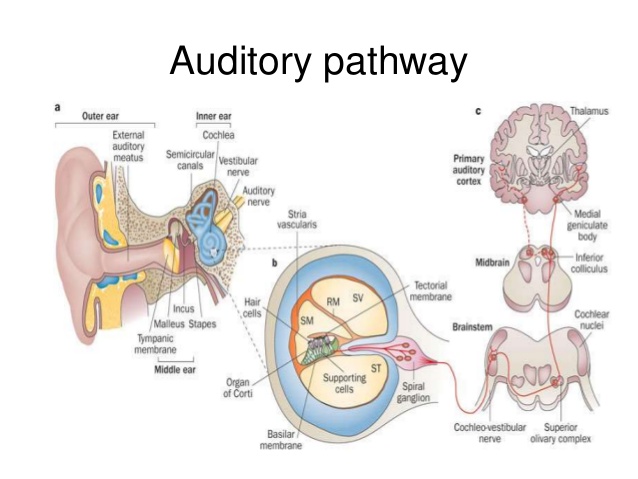 Normal reflex = grossly normal FUNCTION through here
(stimulus is very loud: does NOT rule out all hearing loss)
Immittance	: Acoustic Reflexes
Absent/abnormal reflexes can indicate:
Neural dysfunction (VIII and/or VII)
Middle ear pathology
Hearing loss
Like tympanometry, infants < approx. 6 months require a high-frequency probe tone (e.g., 1000 Hz)
Ear canal not ossified
Usual low-frequency tone -> measures movement of ear canal, rather than contraction of stapedial muscle
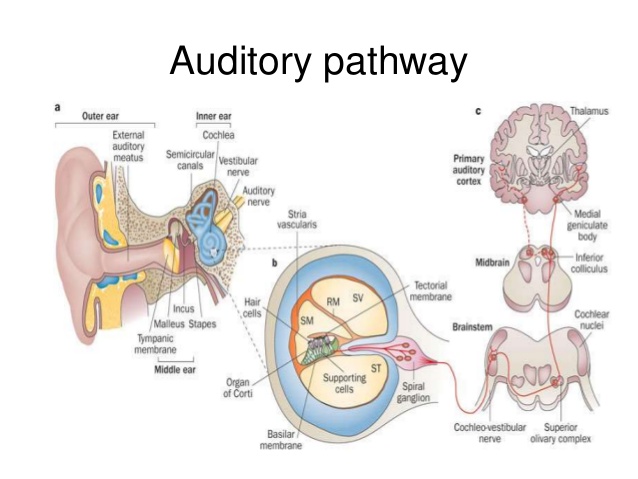 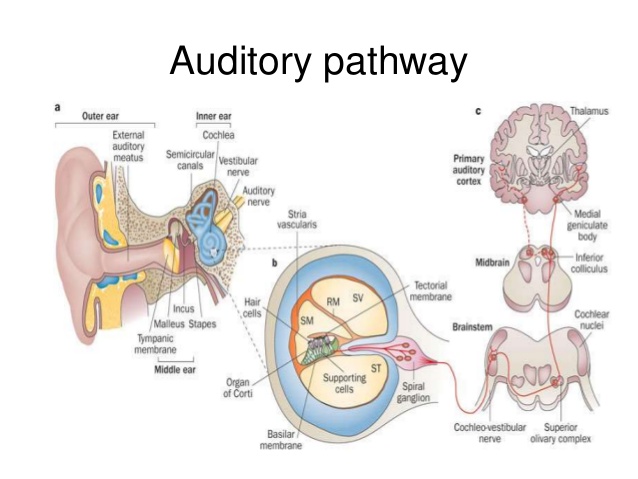 Normal reflex = grossly normal FUNCTION through here
(stimulus is very loud: does NOT rule out all hearing loss)
Speech Threshold Testing
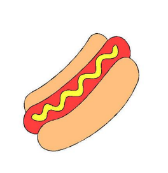 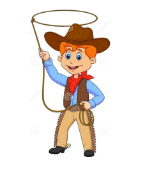 Speech Awareness Threshold or Speech Detection Threshold (SAT, SDT)
Speech Recognition Threshold (SRT) – identifying spondees
Repeating vs picture-pointing
Recorded vs. monitored live voice
Should align with pure-tone average (average thresholds 500-2000 Hz) on audiogram
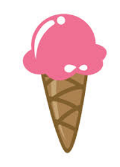 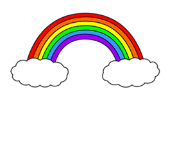 [Speaker Notes: Would you be willing/interested in teaching the pediatric hearing testing/screening lecture to the MDE class this fall? It’s MDE students, SLP students on the specialty track and SLP students without a background.  The class is 2 hours and date/readings are as follows:
 
09/17/15 – Assessing hearing in Children & Principles of Screening
               Readings: Humes & Bess, pages 251 – 327]
Supra-threshold Speech Testing
Word Recognition (WR), Speech-in-Noise (SIN)
Starting at approximately age 3 yrs
Indicates retrocochlear pathology, potential benefit from additional volume, difficulties with auditory processing, etc.
With or without noise
Recorded vs monitored live voice
Picture-pointing vs repeating
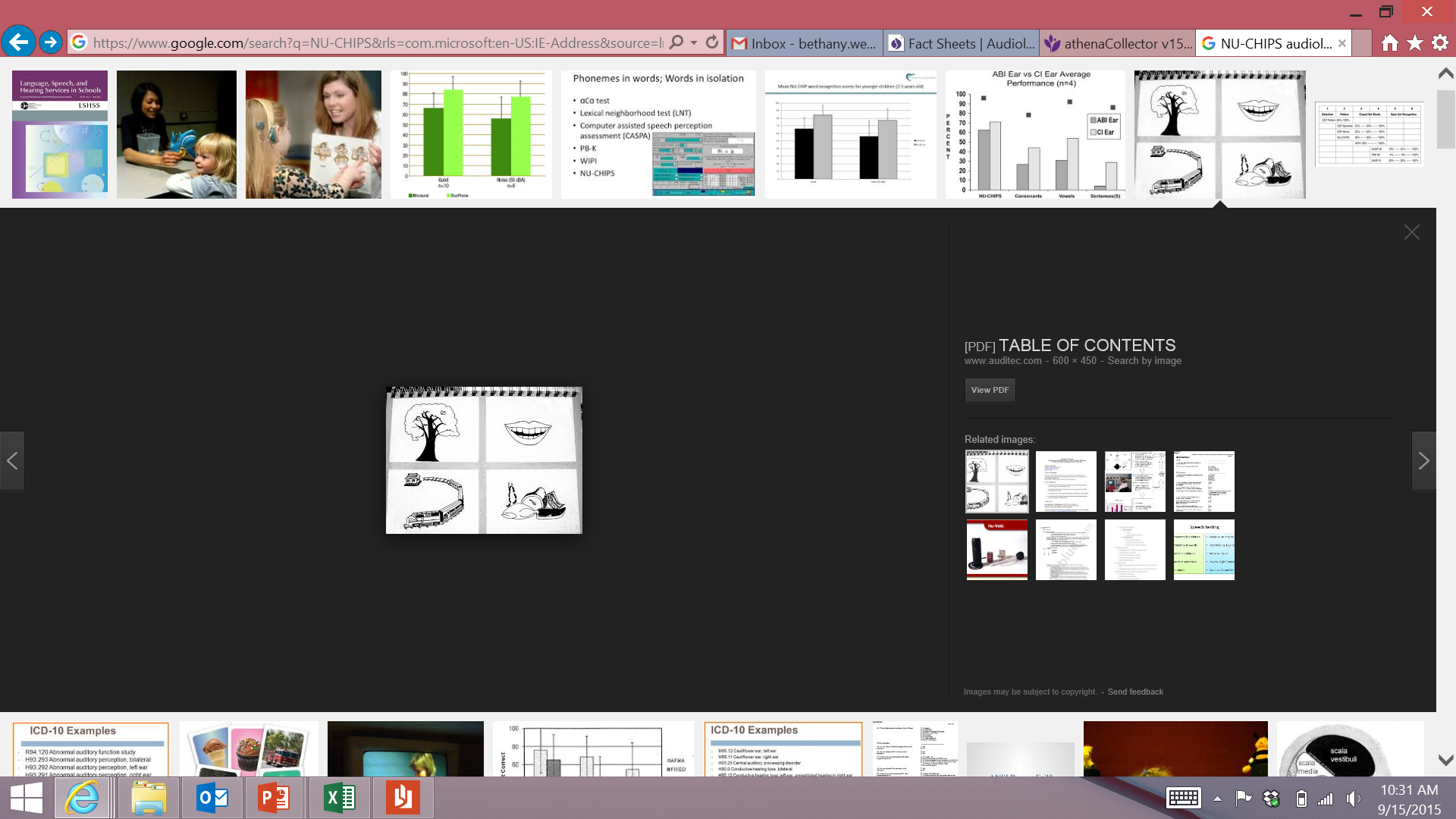 NU-CHIPS, http://www.auditec.com
[Speaker Notes: Would you be willing/interested in teaching the pediatric hearing testing/screening lecture to the MDE class this fall? It’s MDE students, SLP students on the specialty track and SLP students without a background.  The class is 2 hours and date/readings are as follows:
 
09/17/15 – Assessing hearing in Children & Principles of Screening
               Readings: Humes & Bess, pages 251 – 327]
Otoacoustic Emissions (OAEs)
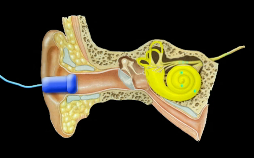 Sound enters the ear…
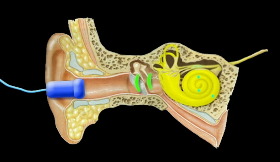 …travels to the brain and is heard…
…and a healthy cochlea generates its own measurable sound in response.
Images from http://www.infanthearing.org/flashvideos/ECHO/HowOAEWorks.mp4
Otoacoustic Emissions (OAEs)
Sound produced by (healthy) outer hair cells of the cochlea
If present emissions: cochlear hearing sensitivity likely normal or (at worst) a mild loss
If absent: can mean worse-than-mild hearing loss
Can also be absent due to middle ear dysfunction, wax, noise/movement, etc.
See “Screening” for more info
3 types: 
Distortion Product (DPOAEs)
Transient Evoked (TEOAEs)
Spontaneous (SOAEs)
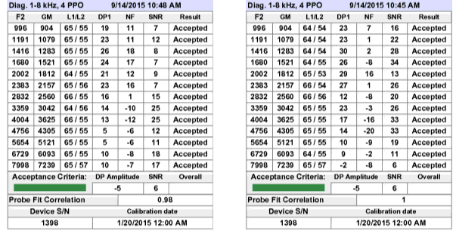 Audible DPOAE Examples
www.earslap.com/article/combination-tones-and-the-nonlinearities-of-the-human-ear.html
Loud 1000 Hz and 1200 Hz
Very soft, low-frequency 200 Hz distortion product may be audible in background (sounds like humming/electrical)
5 sec.
Loud modulated tones
Very soft “Ode to Joy” in the background is generated by your cochleae (not part of the stimulus!)
18 sec.
Otoacoustic Emissions (OAEs)
14 yr old, has hearing aids
14 Yr Old, has noise exposure
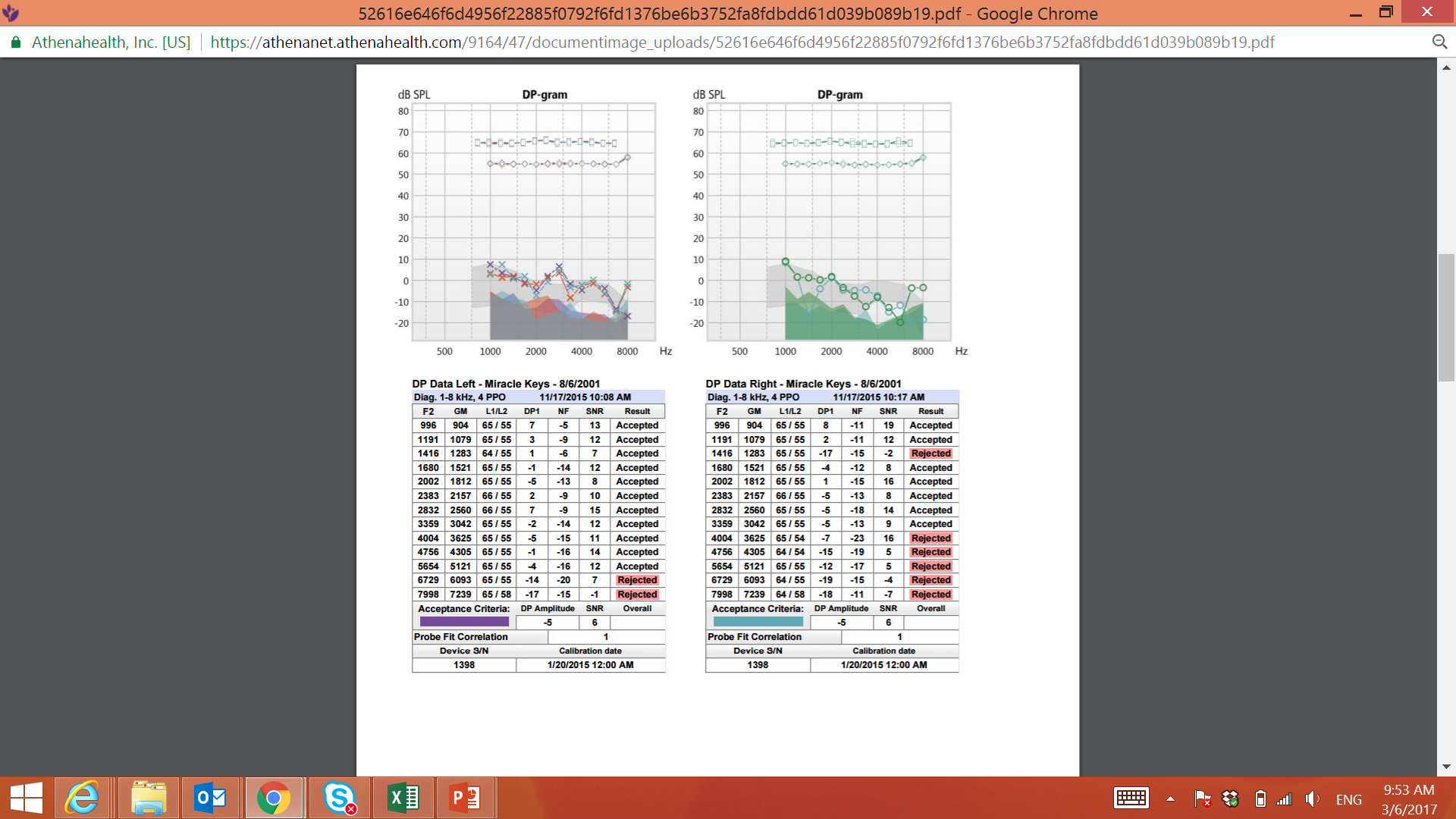 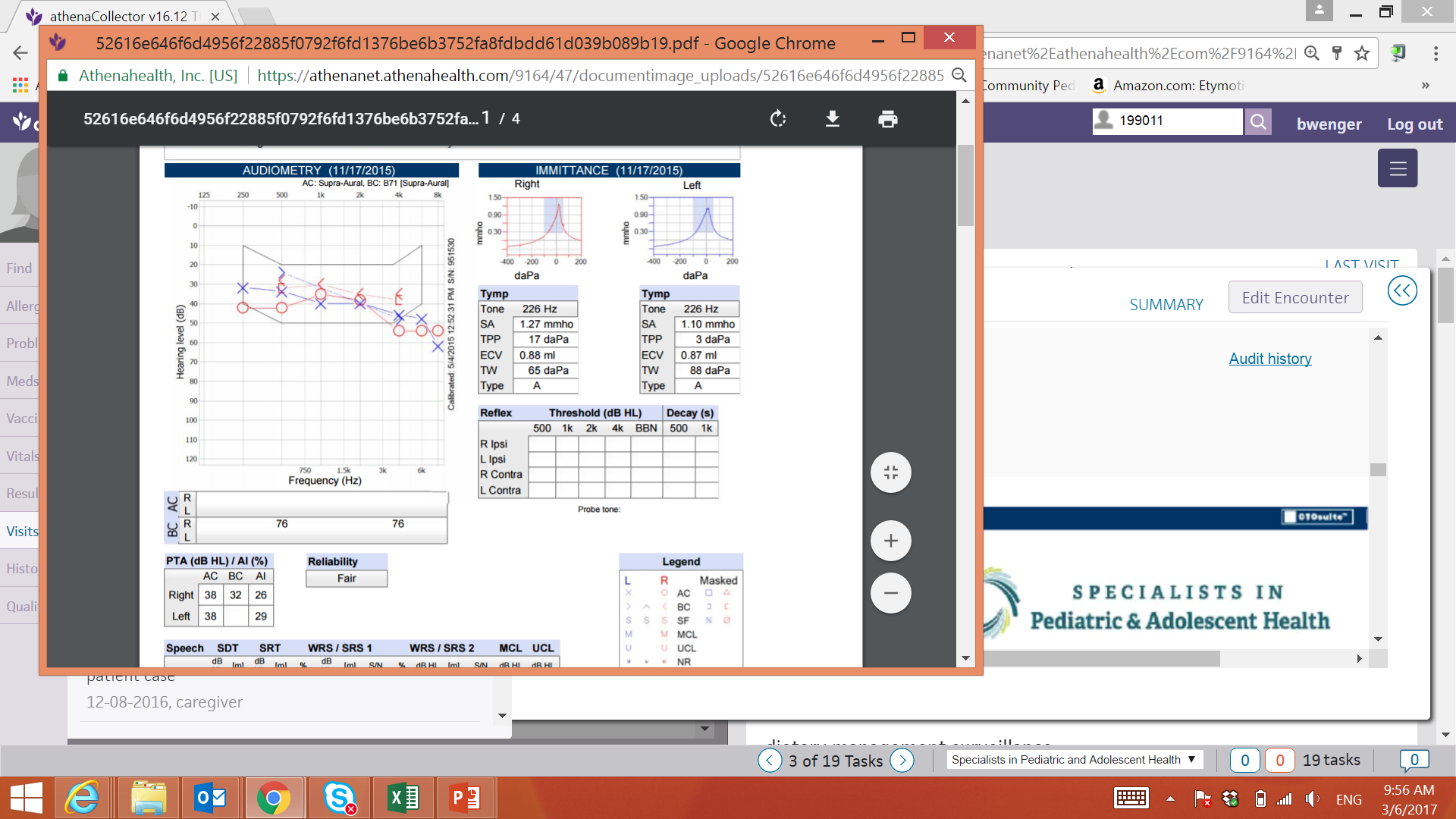 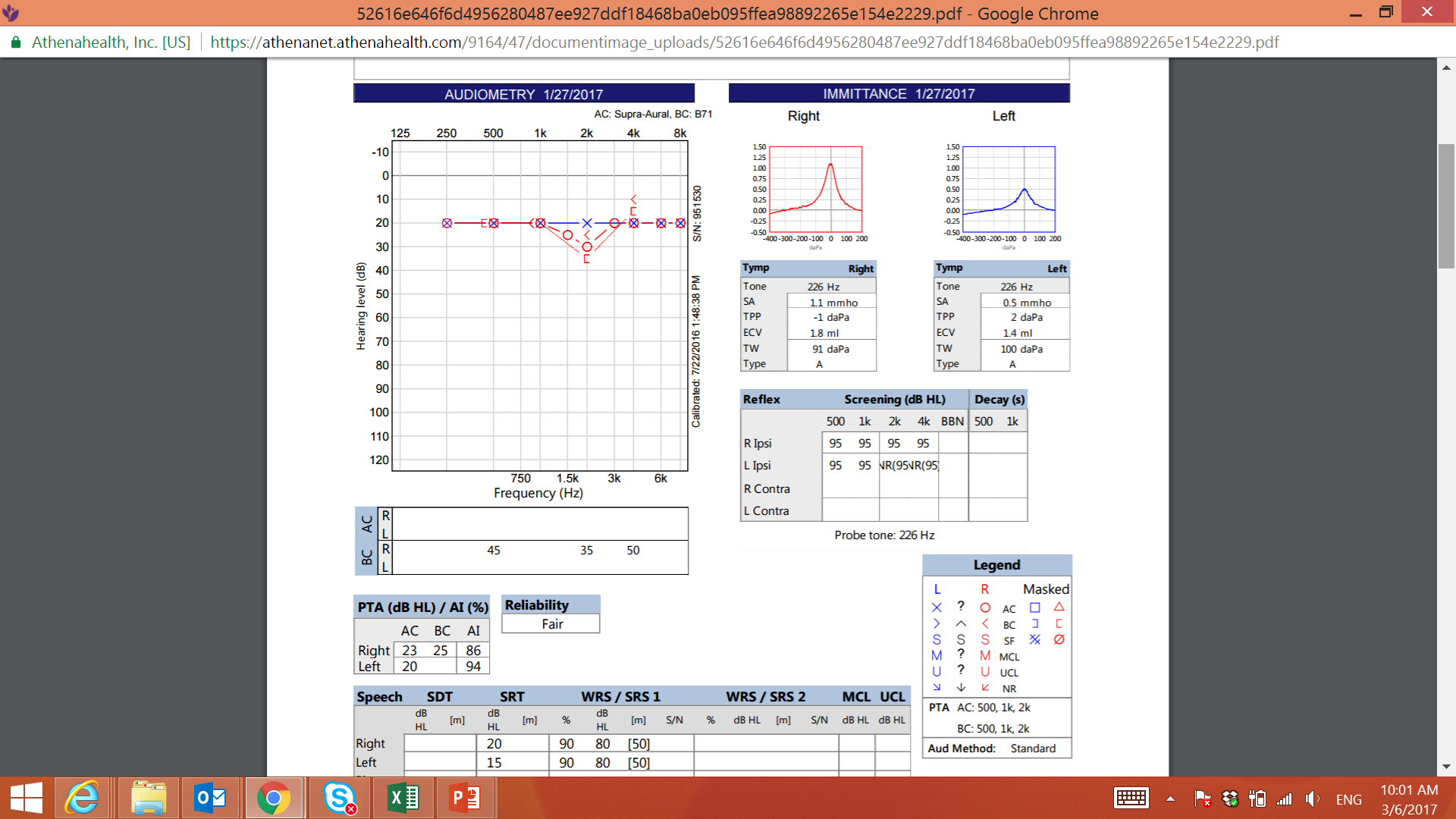 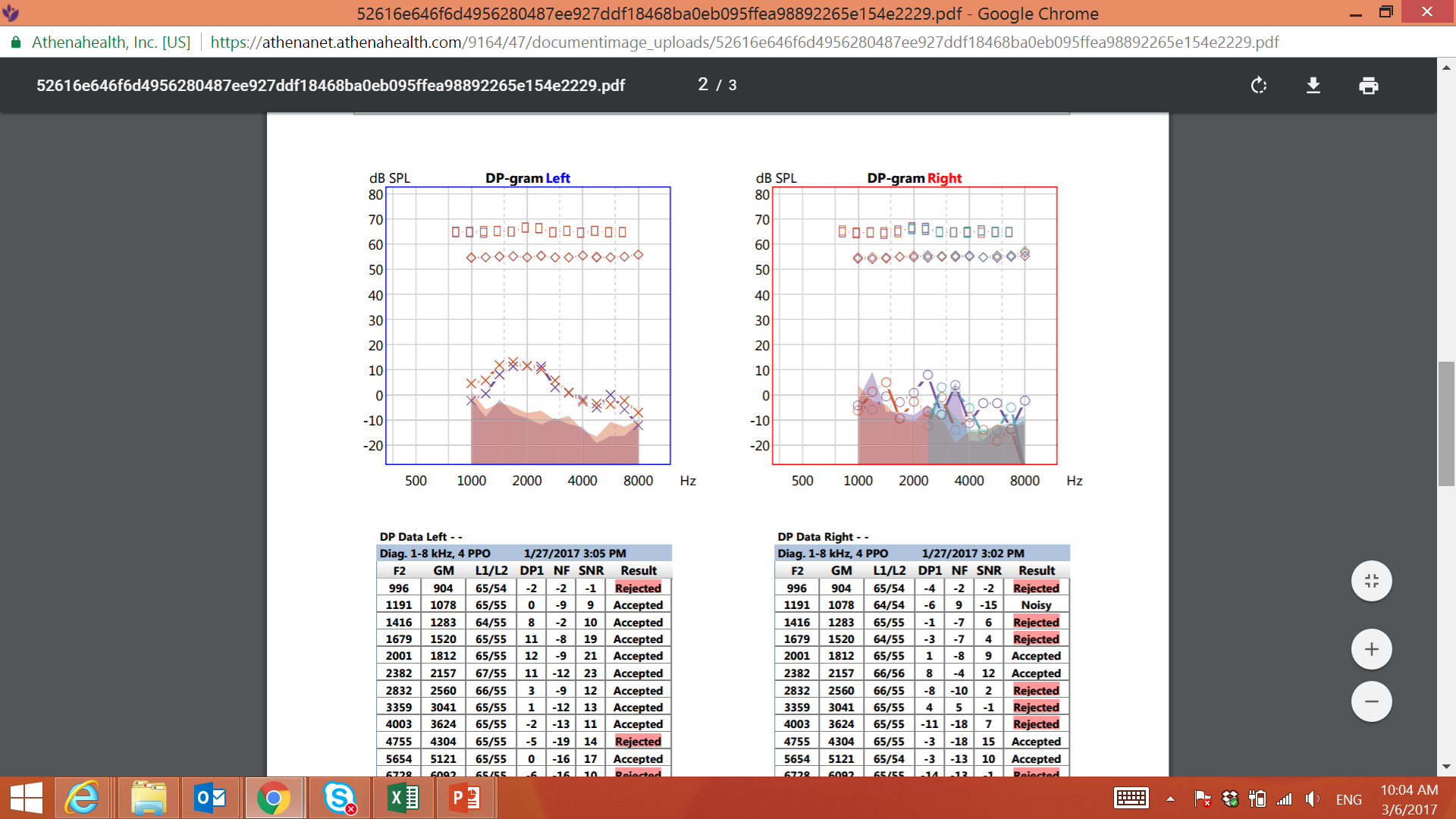 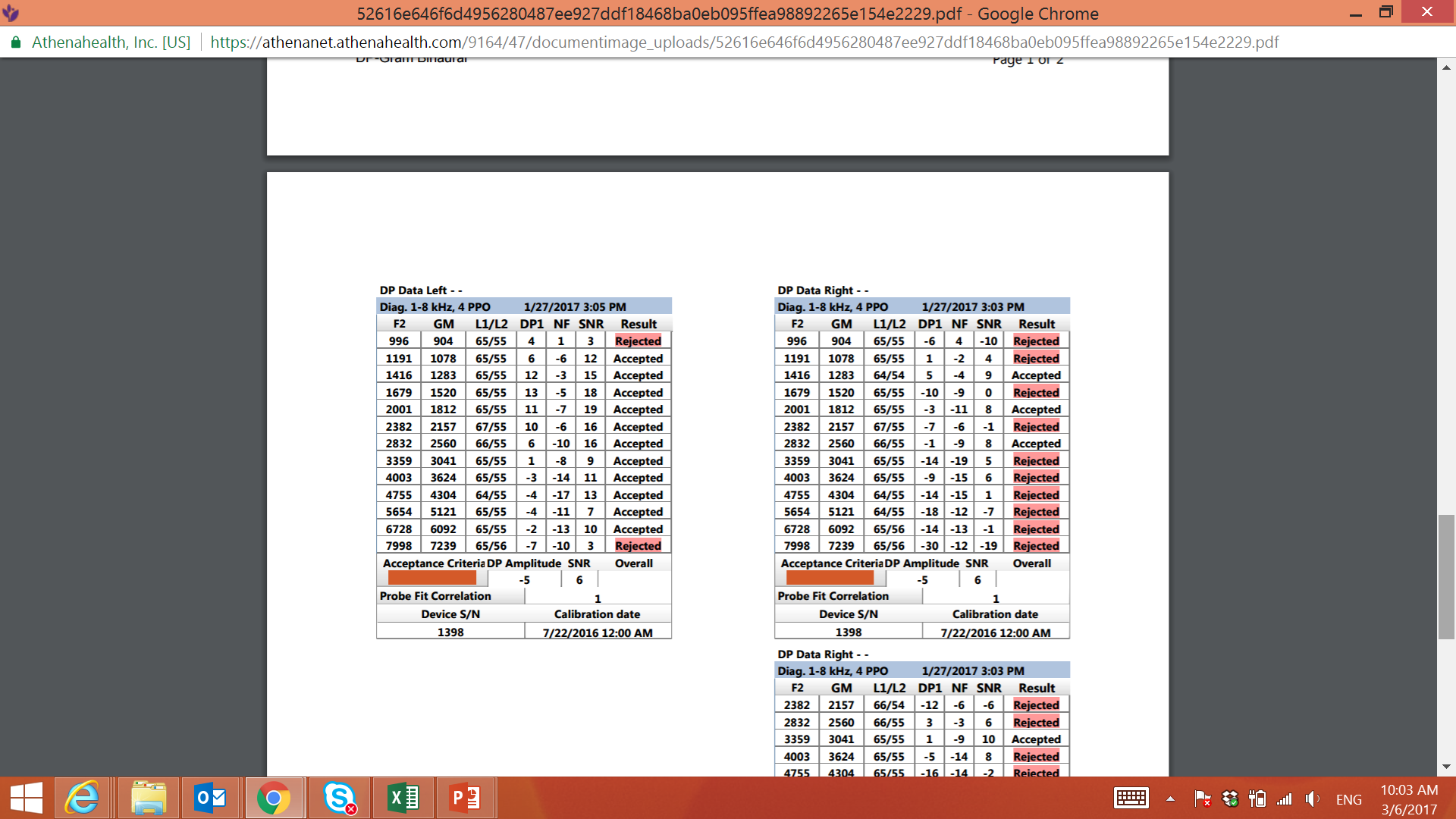 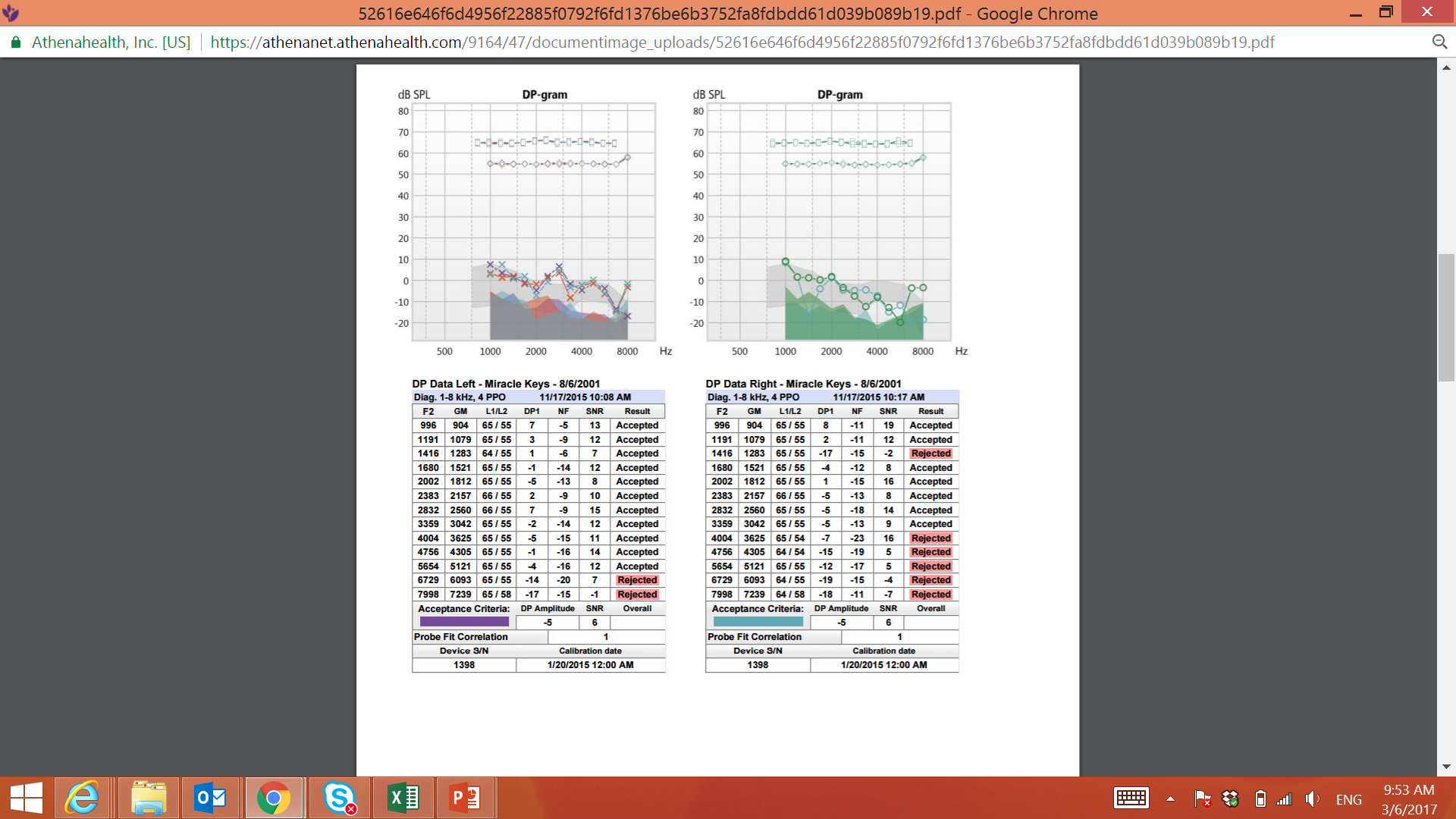 Otoacoustic Emissions (OAEs)
14 yr old, has hearing aids
3 Yr Old (former 28wk gest.)
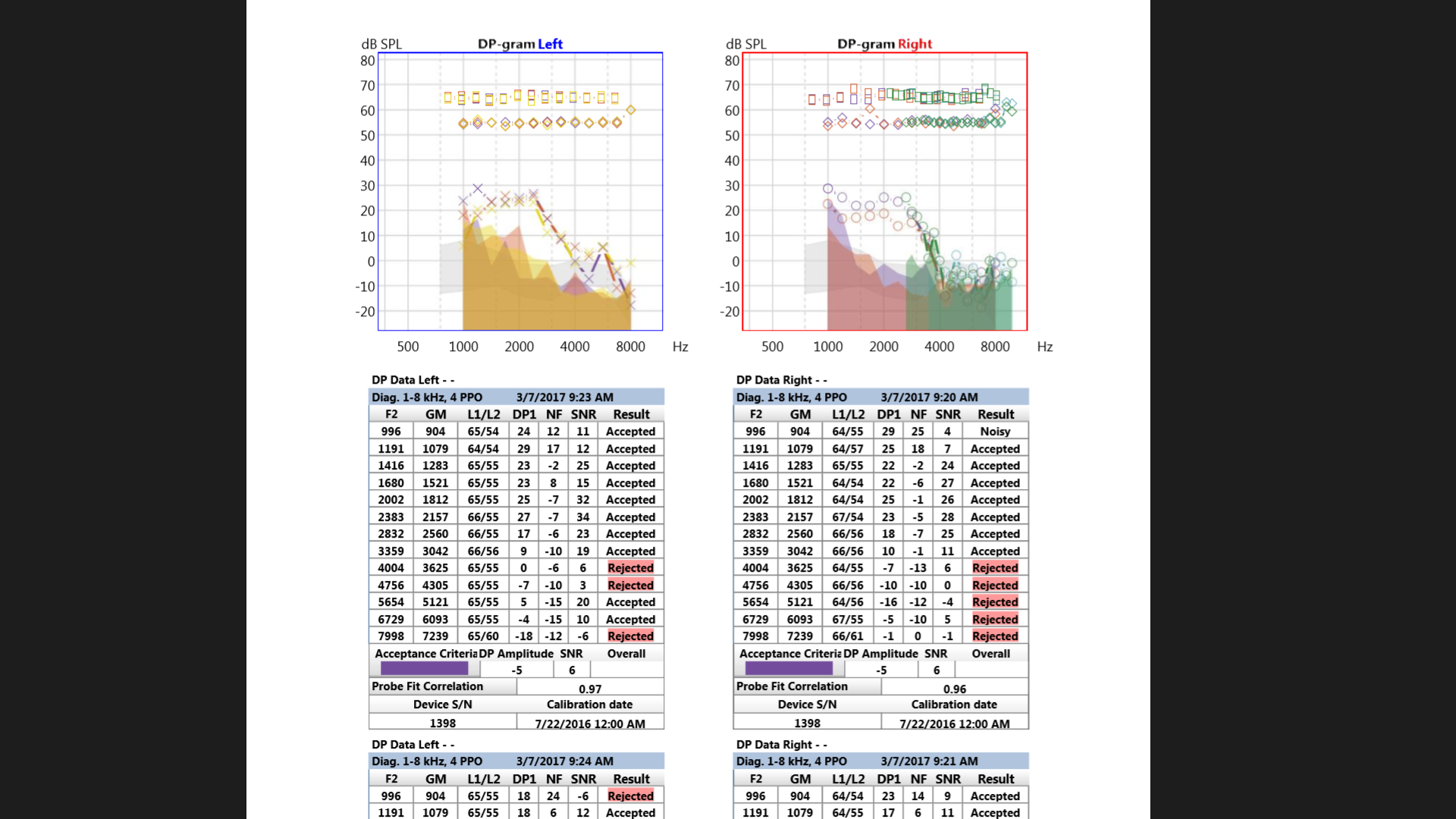 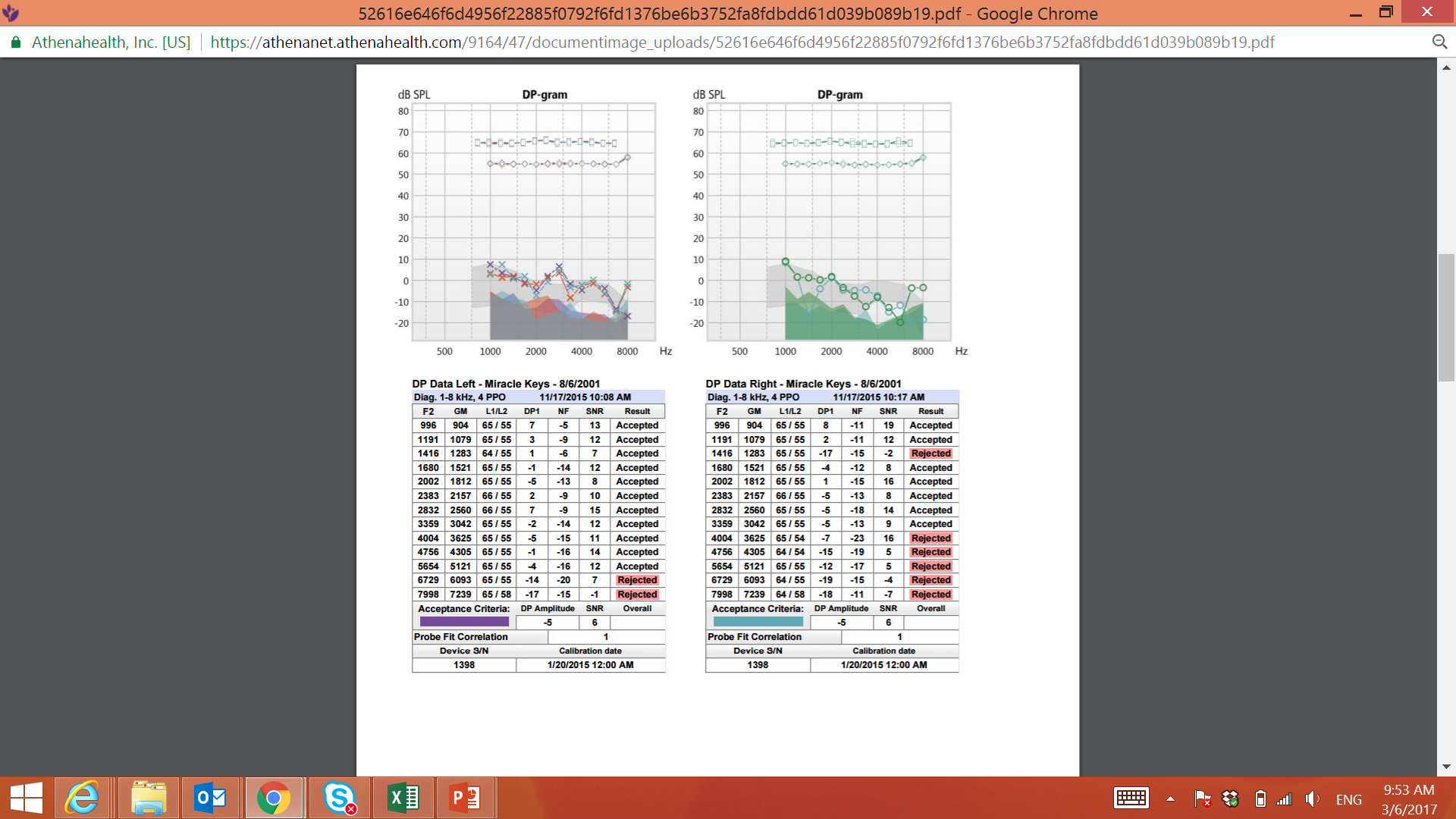 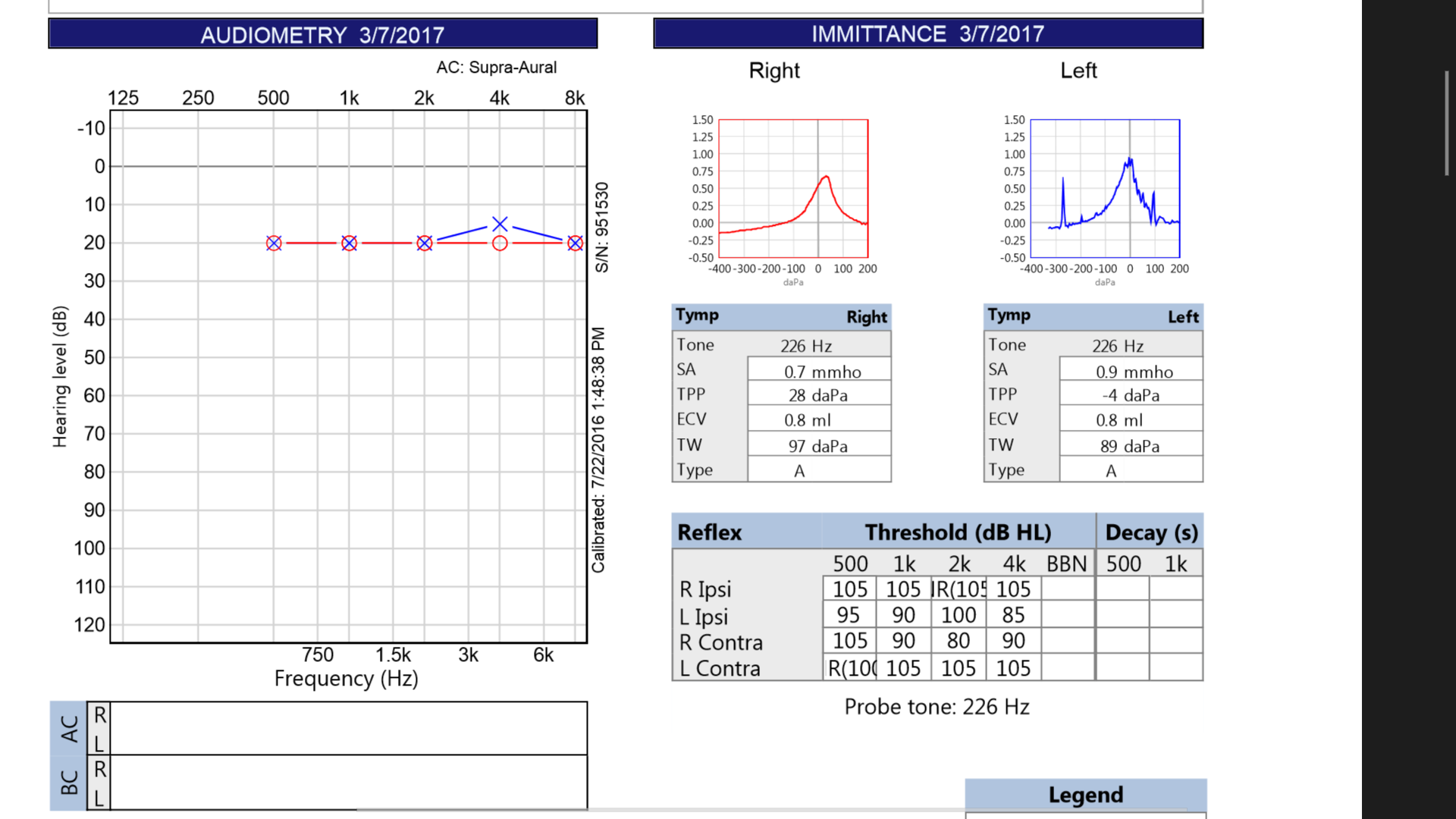 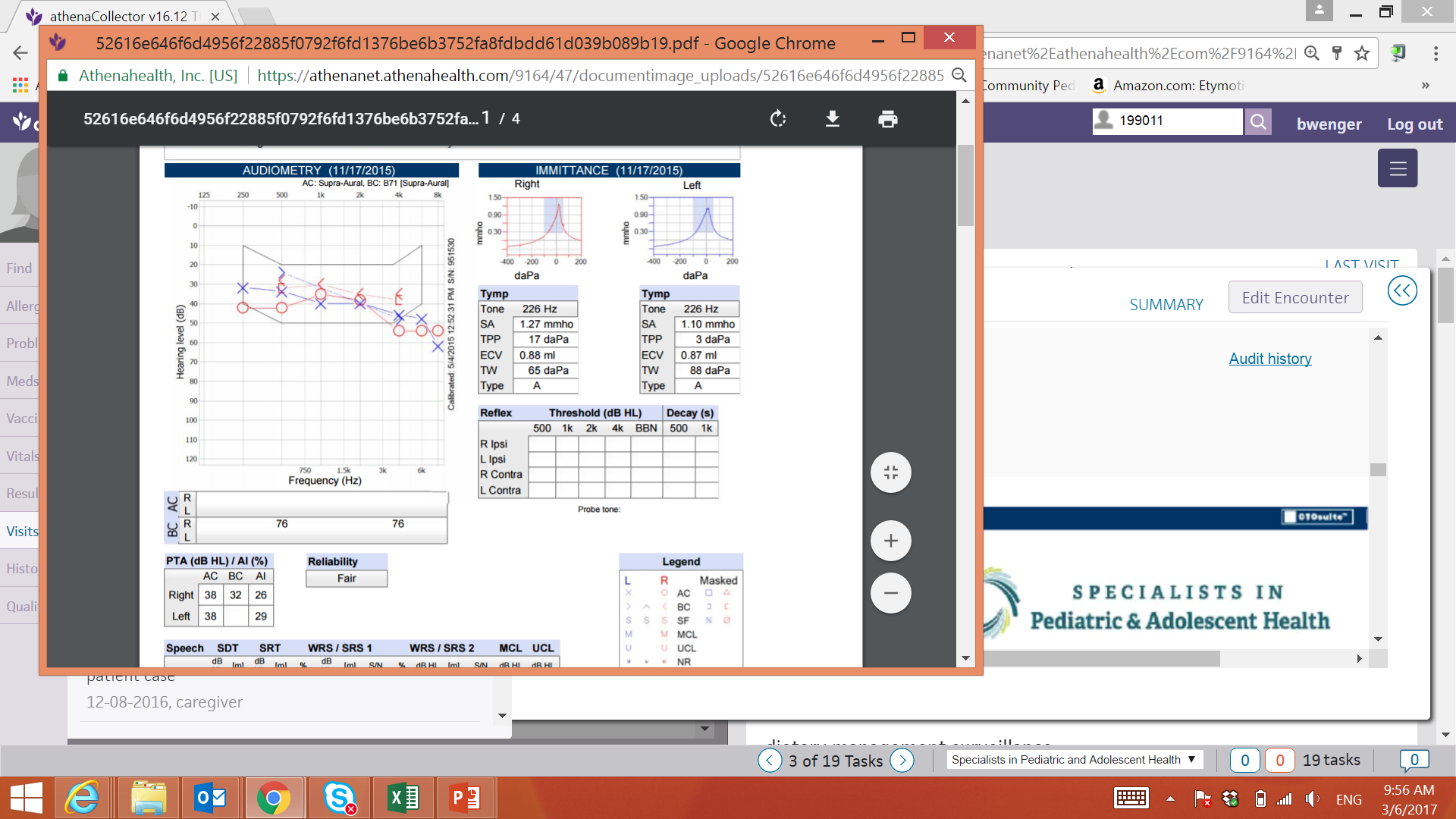 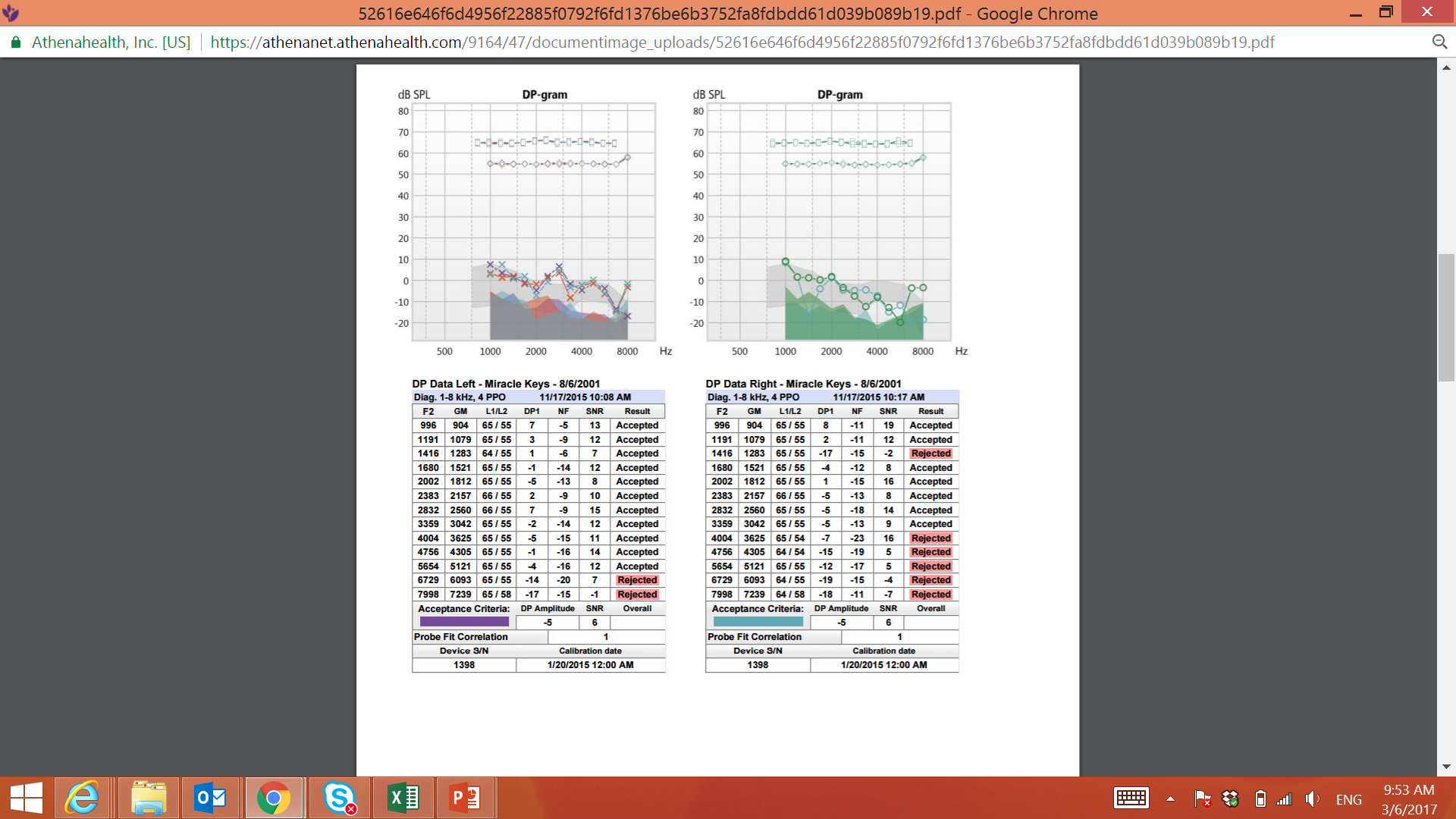 Auditory Brainstem Response (ABR)
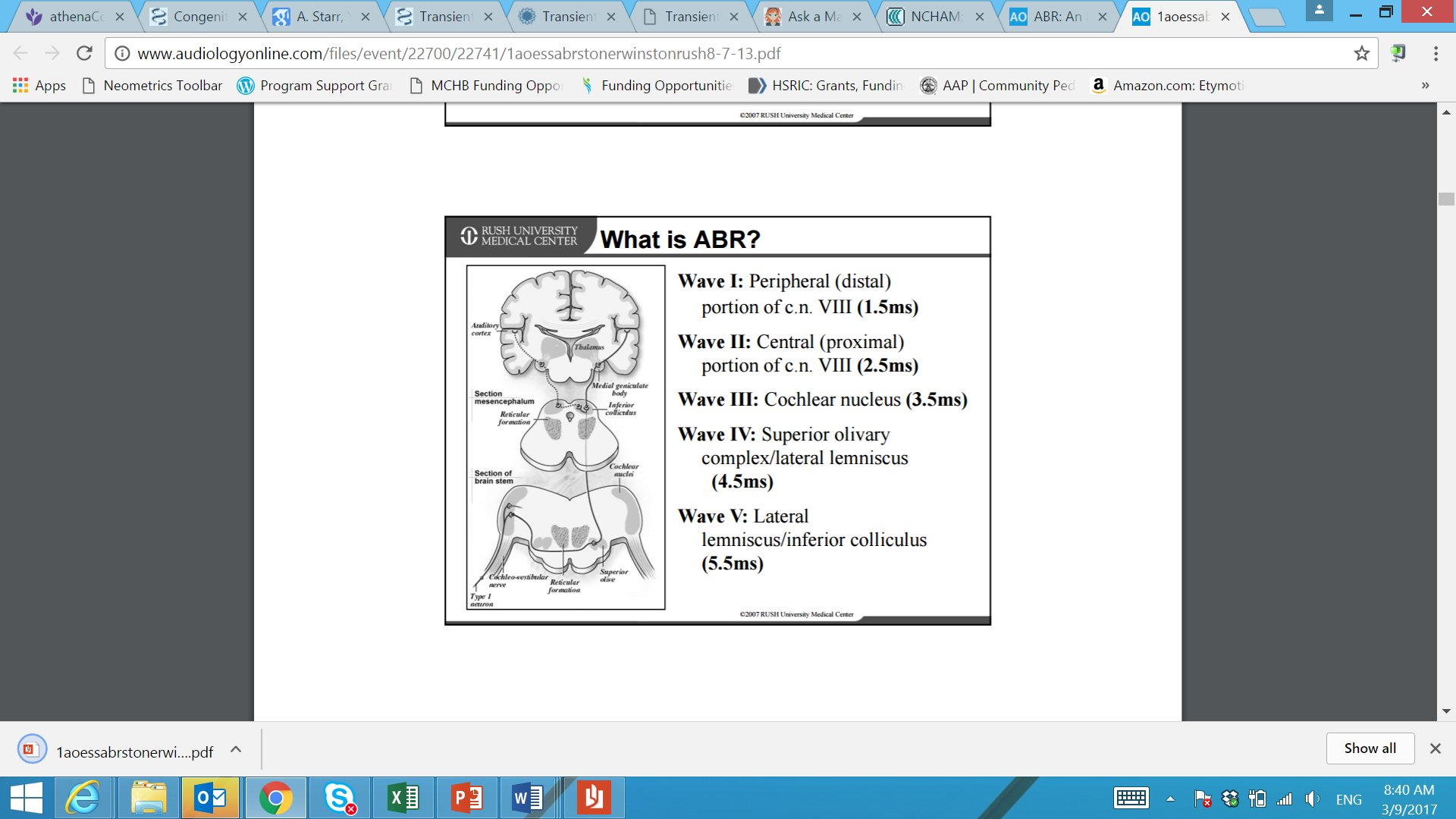 Auditory evoked potential
Measures response to sound at level of brainstem
Diagnose auditory neuropathy
Estimate hearing sensitivity
Winston, A.K., & Stoner, R.B. (2013, November). ABR: An illustration of auditory dysfunction through clinical cases, presented in partnership with Rush University. AudiologyOnline, Article 12179. Retrieved from: http://www.audiologyonline.com
Auditory Brainstem Response (ABR)
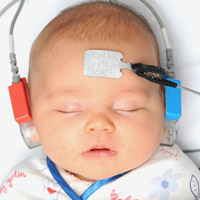 Diagnostic
Very young children (esp. 0-6 mo)
Older children/adults who cannot complete traditional testing
Screening
click stimulus
“Automated Auditory Brainstem Response” (AABR)
Sedated vs Unsedated
Click vs Tones
Wolfe, J. (2014, October). 20Q: ABR assessment in infants - protocols and standards. AudiologyOnline, Article 12999. Retrieved from: http://www.audiologyonline.com
Auditory Steady-State Response (ASSR)
Usually combined with other procedures
i.e., when ABR is abnormal
Can test thresholds beyond limits of ABR
Determine severe-to-profound thresholds
(hearing aid vs. cochlear implant?)
Cannot distinguish neural vs. sensory hearing loss
Auditory Neuropathy (AN/ANSD)
Diagnostic gold standard: ABR
Newborn hearing screenings: AABR will detect this condition, OAE will not
Usual clinical tests of neural function
Acoustic reflexes
Suprathreshold speech testing
Not available under age 3 years
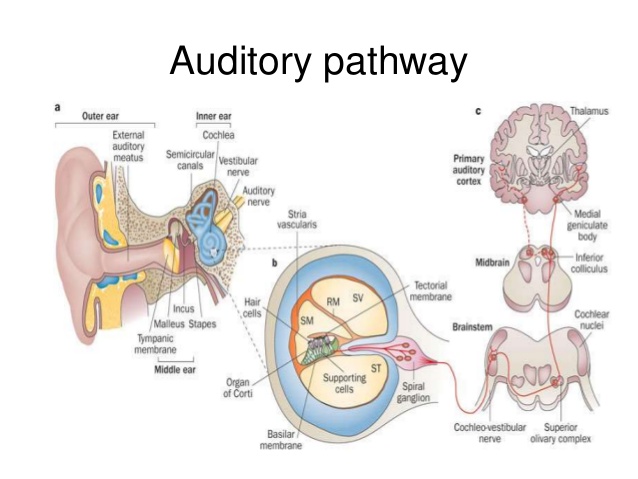 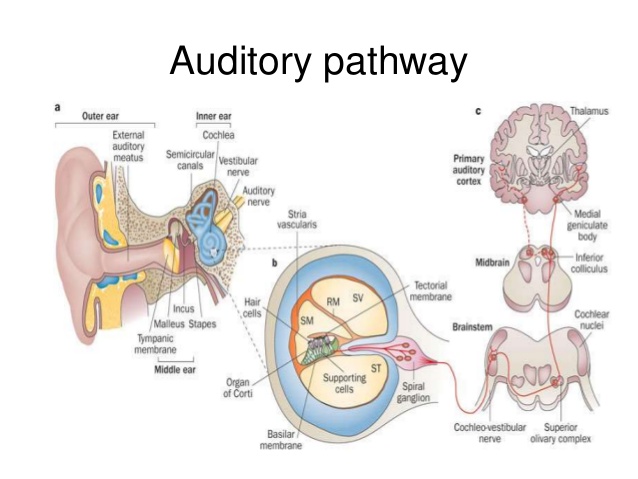 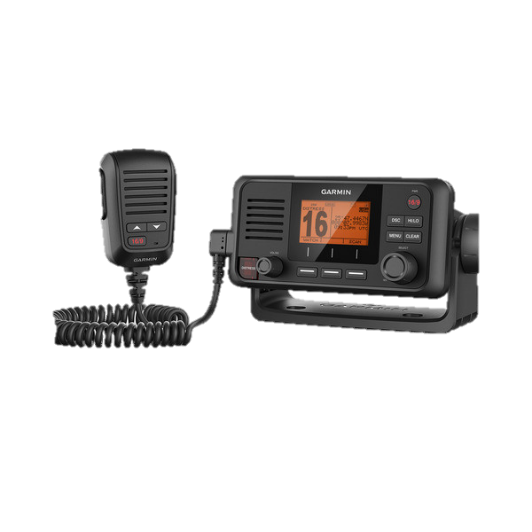 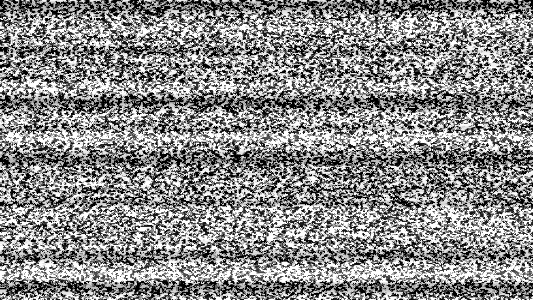 Acoustic Reflexes
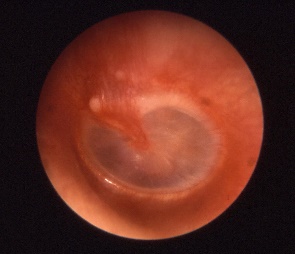 Loud sound presented via hermetically-sealed probe in ear canal
Evokes stapedial reflex arc = normal function of auditory nerve
Dependent on normal middle ear function (and no patent PE tube)
Dependent on compliant patient
Absent in small percentage of patients with normal neural function
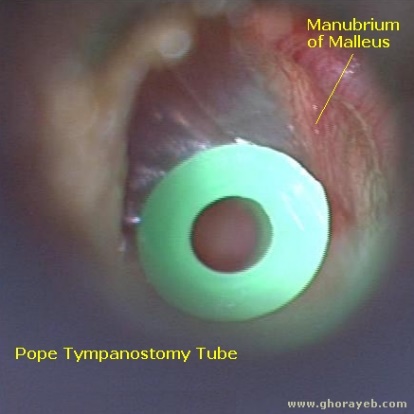 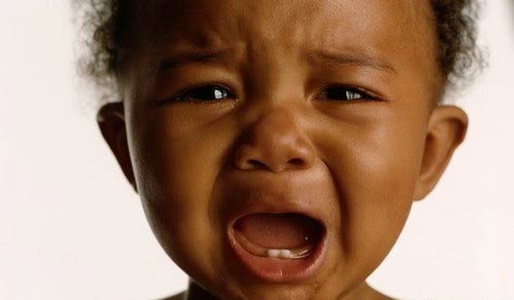 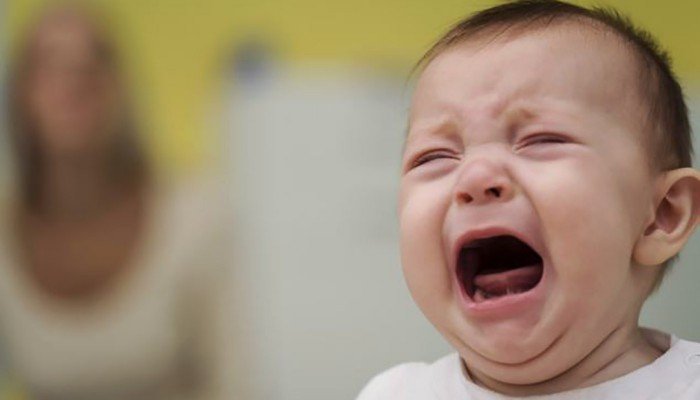 Newborn Hearing Screening
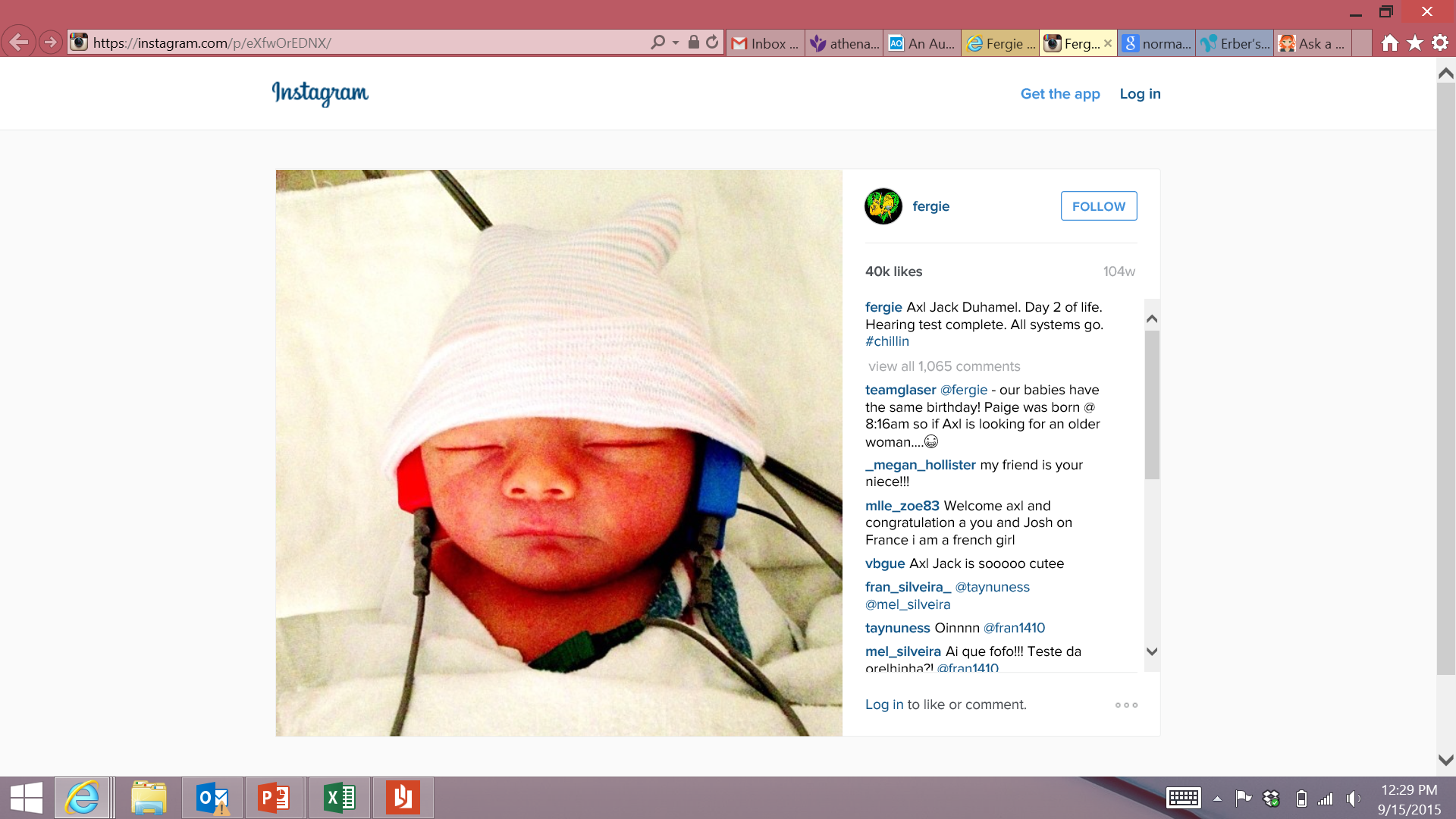 OAEs
Will miss auditory neuropathy
Well-baby only
DPOAEs, TEOAEs
(A)ABR
Click stimulus (targets high-frequencies)
Well-baby and NICU (higher rates of neural dysfunction)
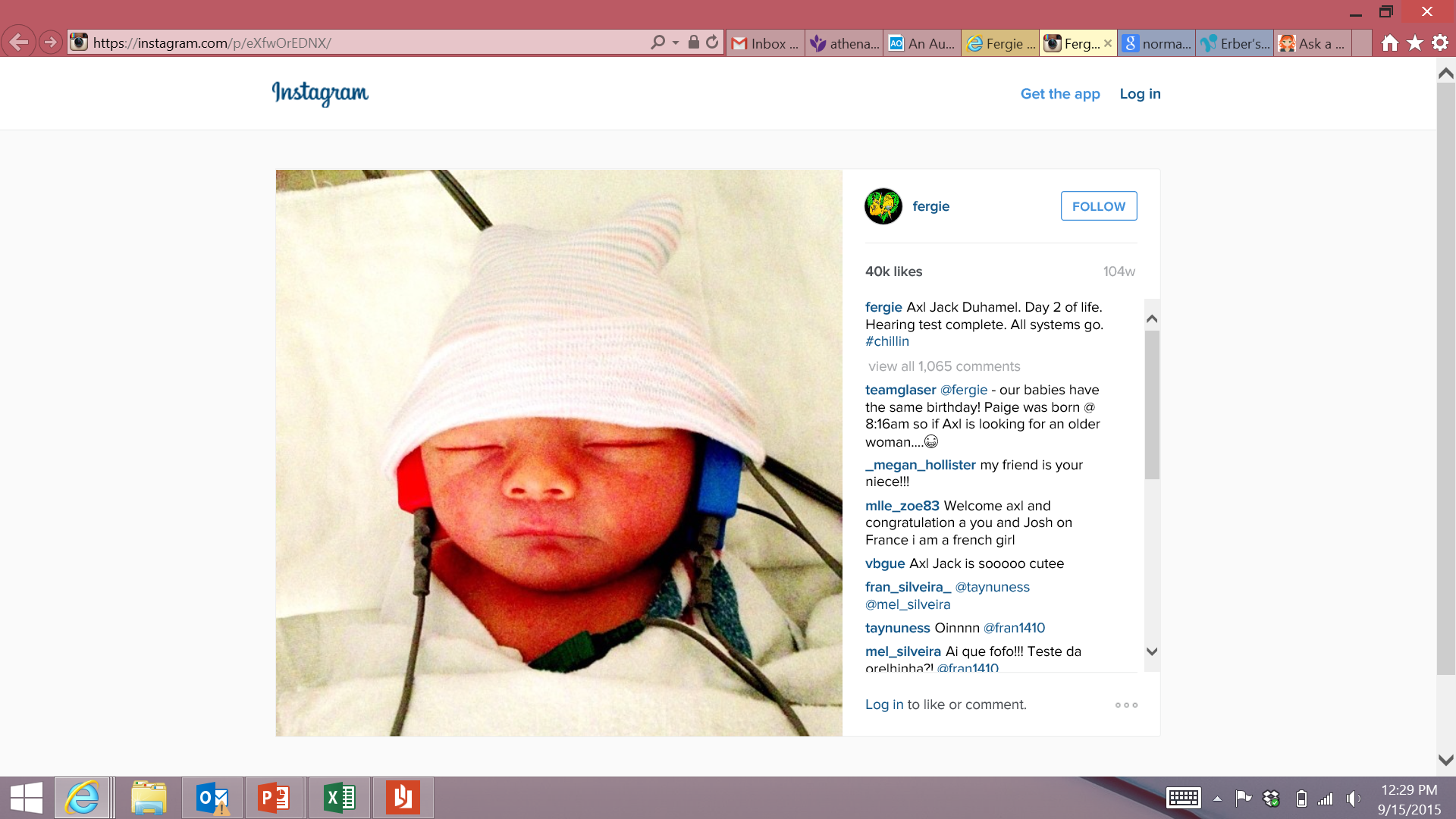 Newborn Hearing Screening
Both methods will miss a mild hearing loss, or a hearing loss affecting isolated frequency regions
Both methods are highly accurate, but can be affected by fluid in the ear (childbirth fluid = “vernix”)
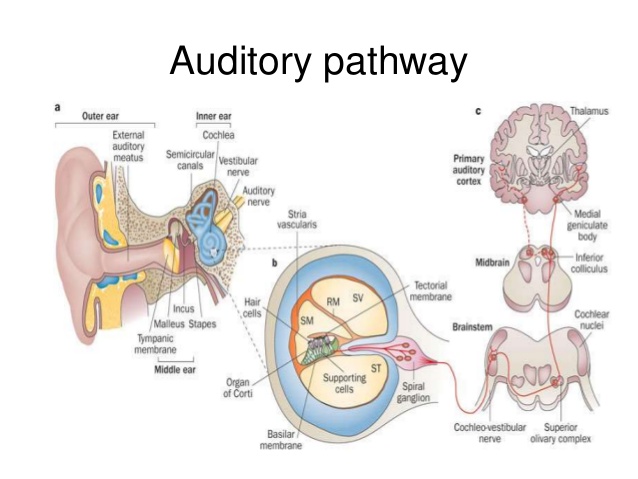 AABR/ABR
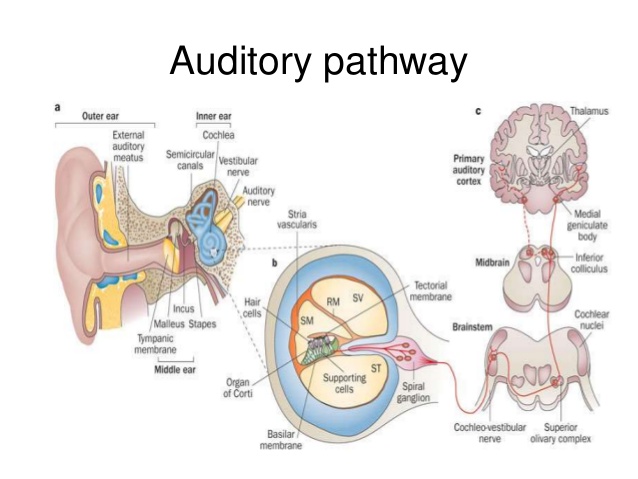 OAEs
Adapted from http://www.slideshare.net/Daritsetseg/brainstem-auditory-evoked-responses-baer-or-abr
OAE Screening Training Website
kidshearing.org
(redirects to www.infanthearing.org/earlychildhood)
OAE Screening Training Website
VERY comprehensive website about: 
Setting up a screening program
Conducting OAE screenings
Documenting results
Referring children for additional evaluation
EVERYTHING is here…
(... but it can be a little overwhelming at first)
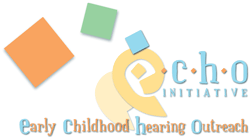 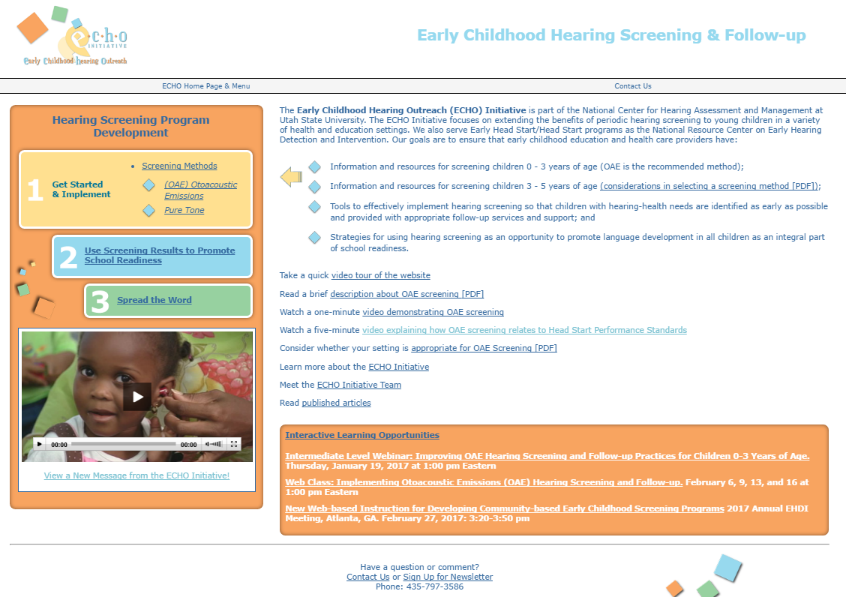 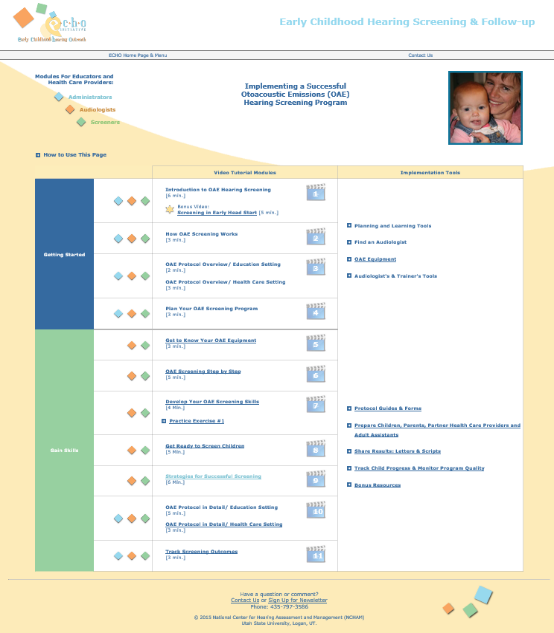 OAE videos
How OAE works
OAE screening step-by-step
How to screen OAEs
Check ECHO website (or machine’s manual) for specifics about how to run your machine 
If you’re getting a lot of “probe fit” error messages—clean the probe
Machine will display PASS or REFER/FAIL
“Refer” = “referred for more testing” (i.e., nicer way to say “failed”)
I prefer to say “did not pass” (nicer than “fail”, parents might not understand “refer”)
Check ECHO website for tips on conducting screenings
How to distract/quiet child, etc.
ECHO website recommends partnering with a pediatric audiologist
Pediatric Audiology Facilities
Department of Health
EHDI-PALS
www.ehdi-pals.org
Questions?
bwenger@capstonepediatrics.com

Thank you!